Water and Sewer CCN Mapping Guidance for Applications & Petitions
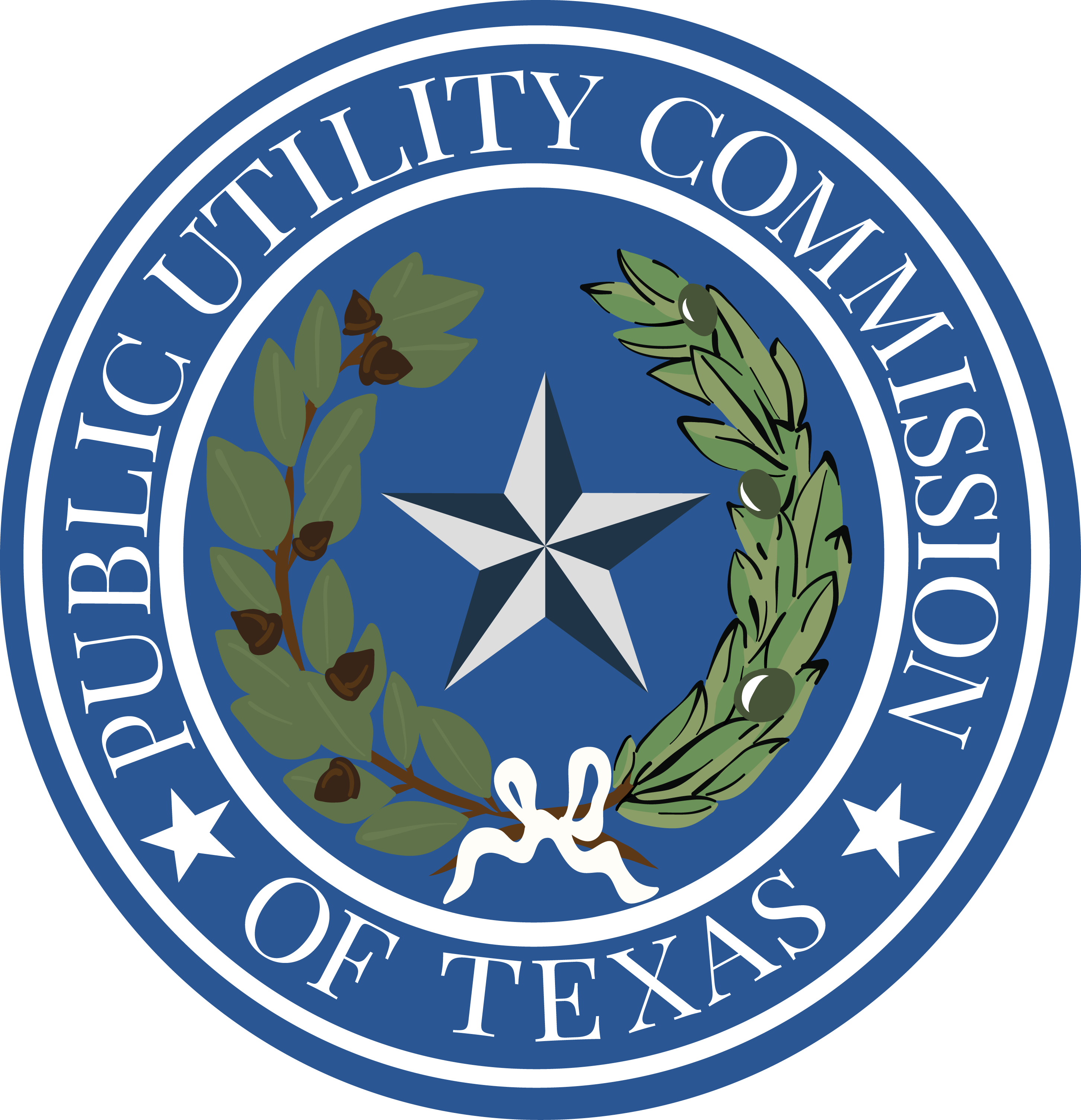 Mapping Section
Infrastructure Division
Public Utility Commission of Texas
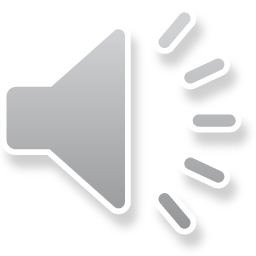 [Speaker Notes: This guide provides key information for mapping professionals to ensure compliance with the PUCT’s mapping and digital mapping data requirements for water and sewer CCN mapping applications or petitions. It also directs users to resources for the application process including newly developed GIS mapping templates.]
Preface
Team – Applicant, attorney, engineer, mapping professional

Team members work together

Resources and guidelines will help the mapping professional meet mapping requirements to create mapping information
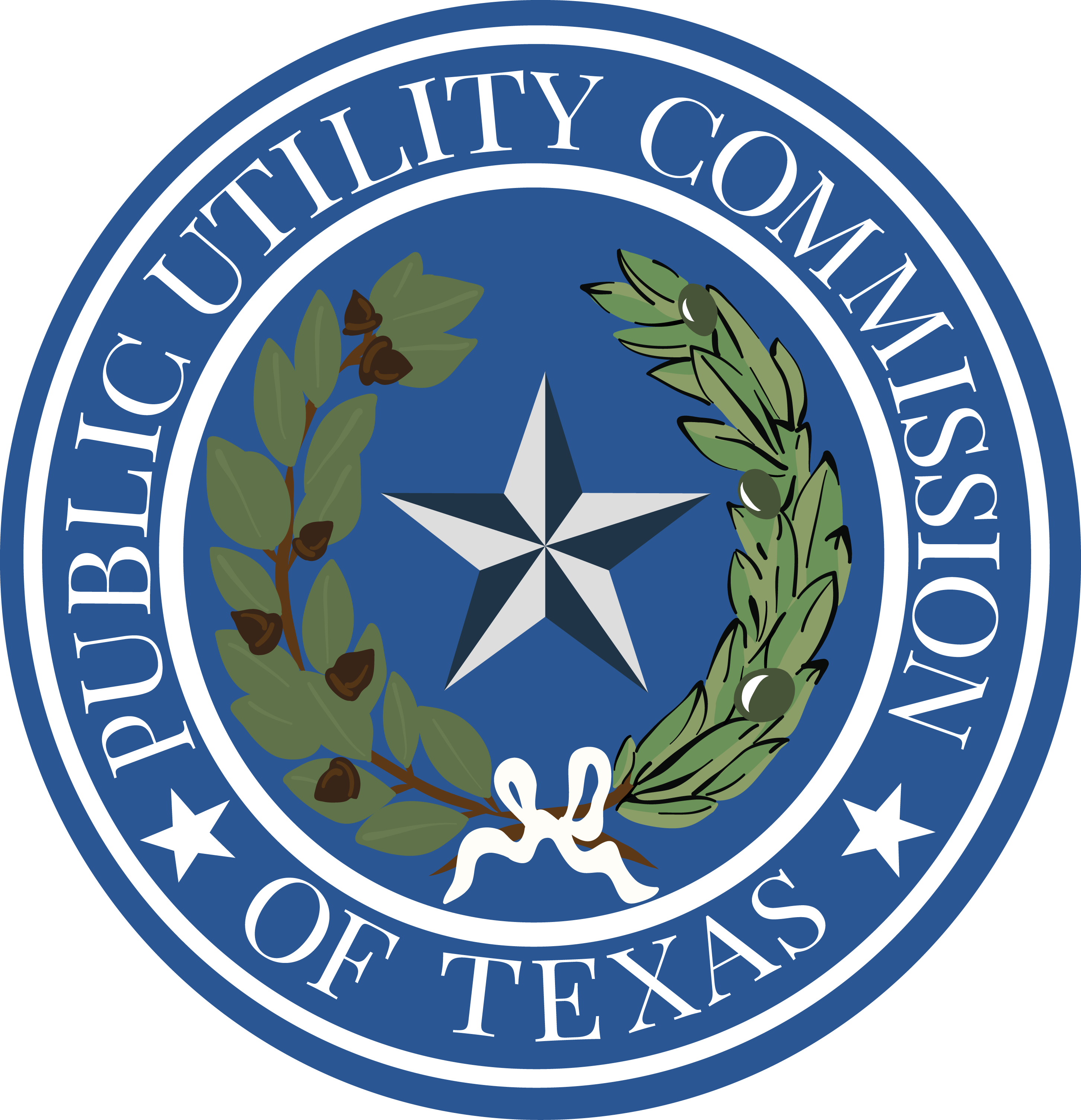 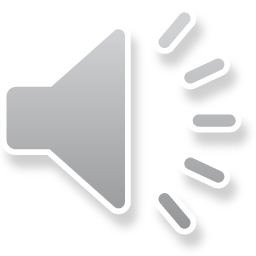 Public Utility Commission of Texas
[Speaker Notes: Preparing an application or petition typically requires input from a team comprised of an applicant, an attorney, an engineer, and a mapping professional. 
It is crucial the team works together to understand the type of application or petition needed and what is intended to be accomplished in the filing. This ensures the mapping information, consisting of a general location map, a detailed map and digital mapping data, will be consistent with what the applicant is requesting.]
Checklist
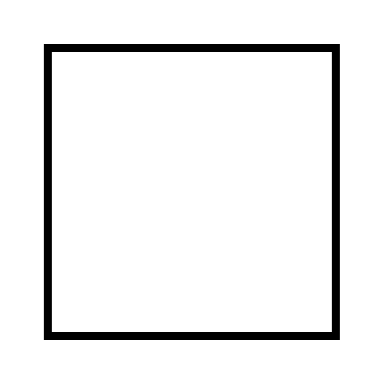 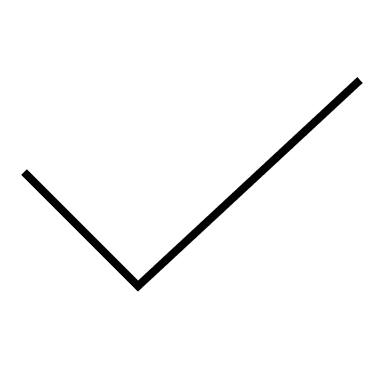 Need to Know – Things to know before creating mapping   
                                   information

        Resources – All the resources available by the Mapping    
                             Section to create the mapping information

        Create – Guidance on what needs to be created


        E-File – Information about the electronic filing requirements
                     for digital mapping data and PDF maps

        Support – Type of support provided by Mapping Section
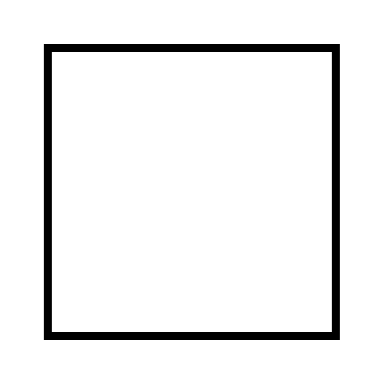 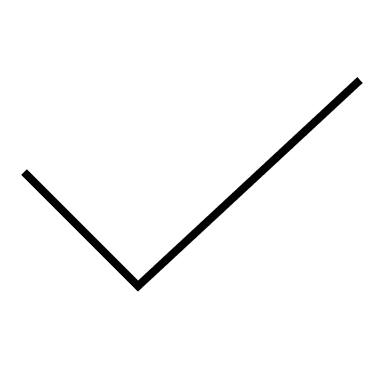 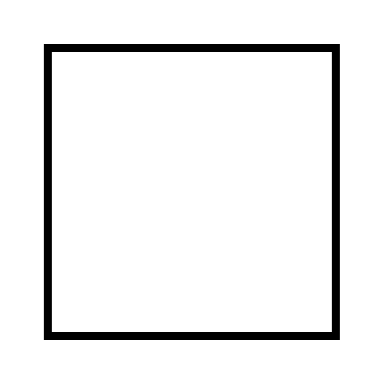 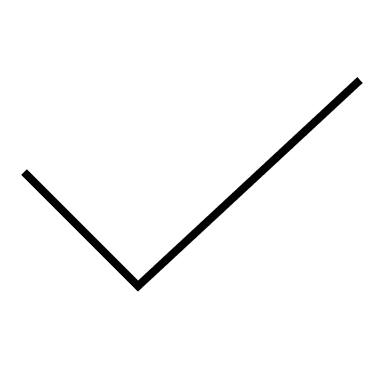 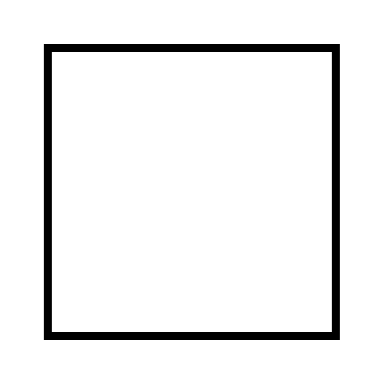 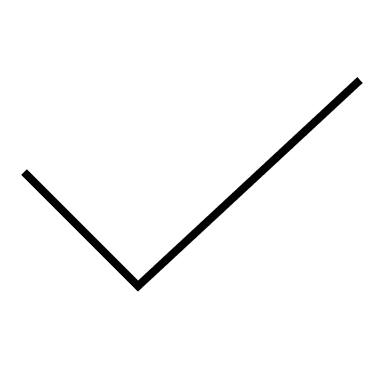 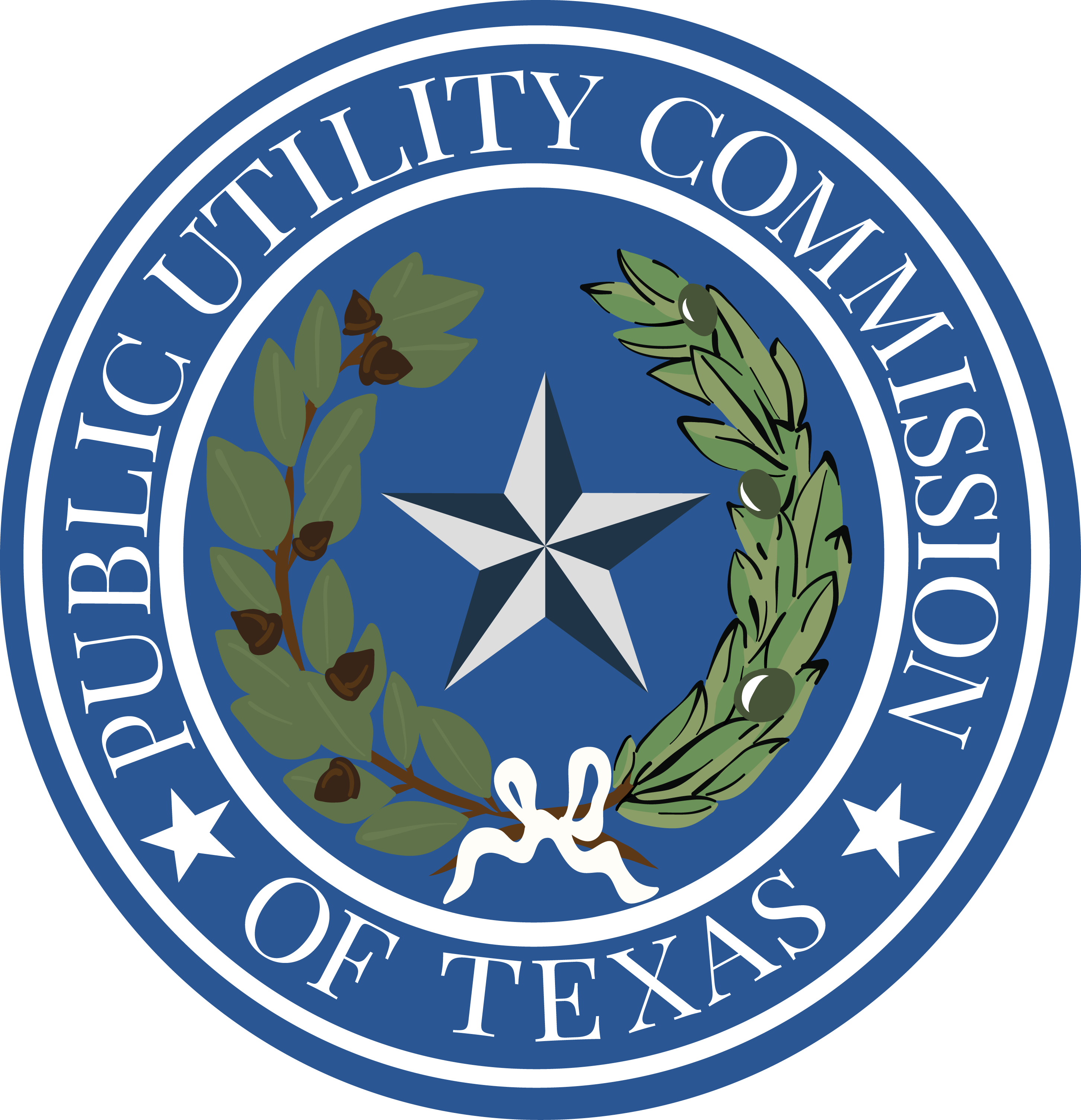 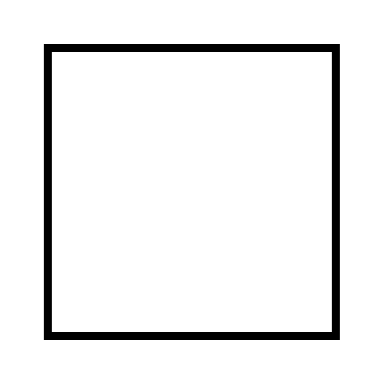 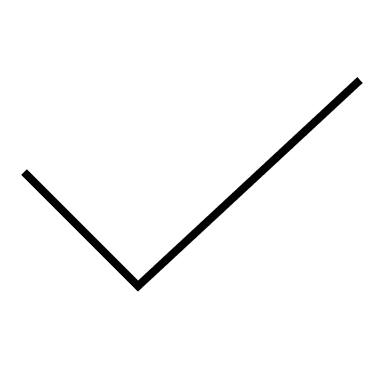 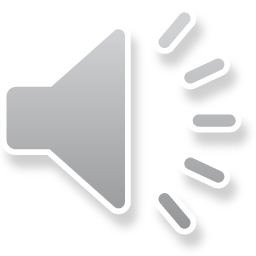 Public Utility Commission of Texas
[Speaker Notes: Use this checklist to  meet the mapping requirements for filing mapping information with an application or petition. 
The ‘NEED TO KNOW’ section covers items the mapping professional needs to know prior to creating mapping information. 
The ‘RESOURCES’ section covers available resources to help create mapping information.
The ‘CREATE’ section  explains  the mapping requirements  and provides guidance on how to create the mapping information, which includes maps and digital mapping data.
The ‘E-FILE’ section  covers  electronic filing requirements for digital mapping data and PDF maps.
The ‘SUPPORT’ section gives an overview of the type of support the Mapping Section staff provides.]
Need to Know
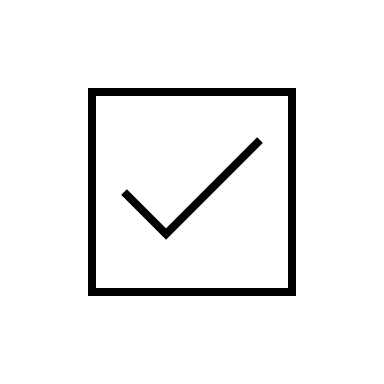 Purpose of the maps

Application or petition type

Intent of application or petition

Boundary of requested area or tract of land

CCN holder’s name and CCN No. (water and sewer)

Agreement needed?
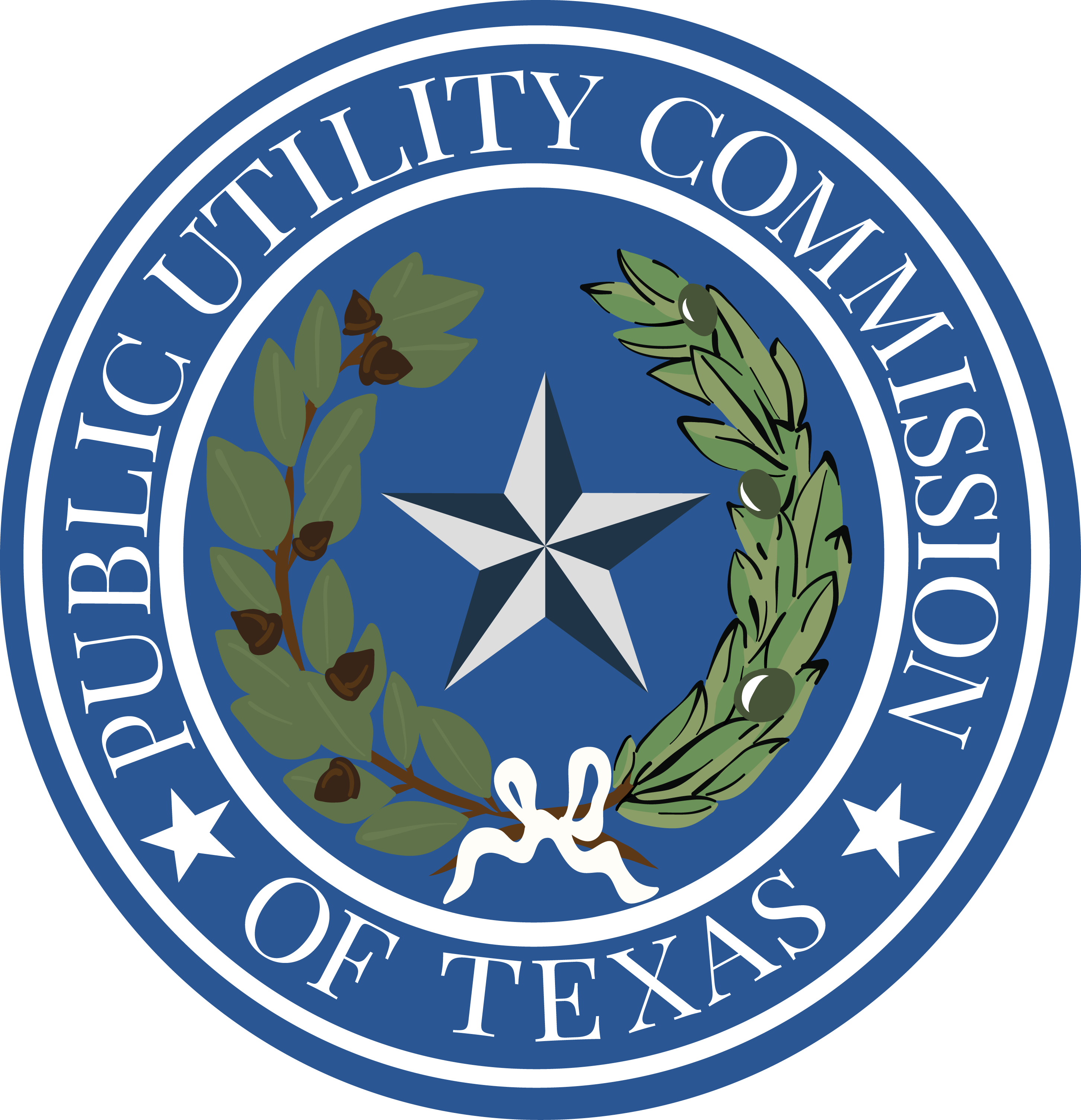 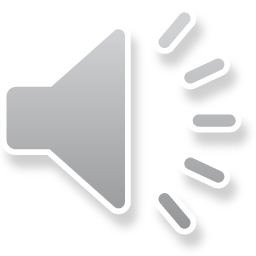 Public Utility Commission of Texas
[Speaker Notes: The “Need to Know” checklist tells you what information you’ll need before creating the mapping information. It covers the purpose of the maps, understanding the various types of applications and petitions, knowing what the intent of the application or petition is, clearly showing the boundary of the requested area or the tract of land, knowing the correct name of all the CCN holders and their CCN numbers, and determining if an agreement is needed.]
Need to Know

Purpose of the Maps

Application or
     petition type

3.  Intent of application
     or petition

Boundary of requested            area or tract of land

CCN holder’s name  and CCN No. (water and sewer)

Agreement needed?
Support the intent of application or petition

Show the location of the requested area

Provide notice to the public
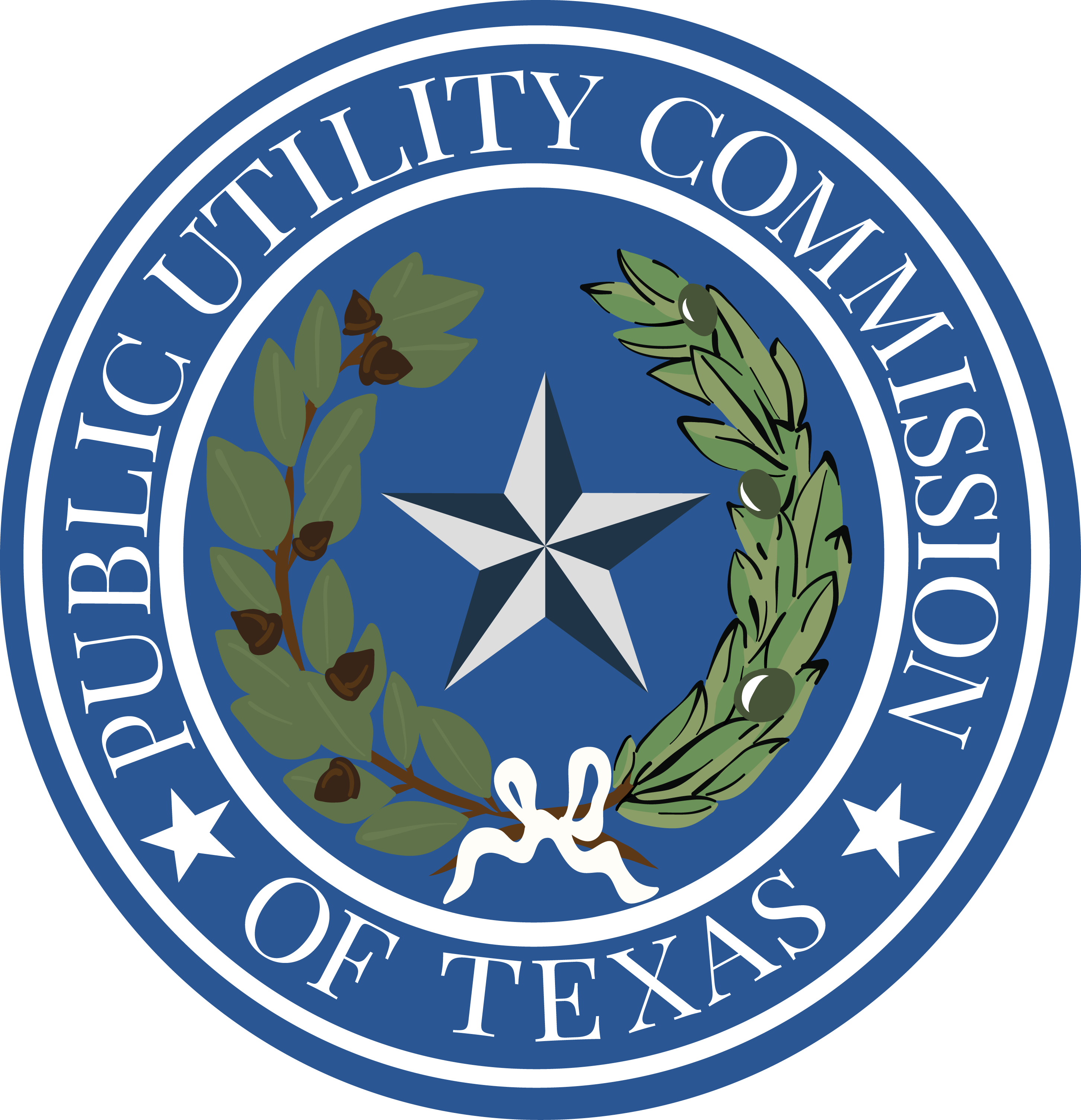 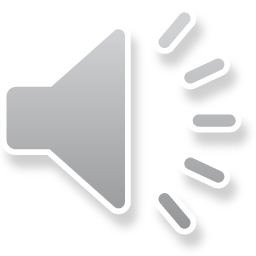 Public Utility Commission of Texas
[Speaker Notes: The purpose of the maps is to support the intent of the application or petition, provide an accurate location of the requested area, and help notice the public. Maps used for notice purposes provide the public with a visual representation of how a water and sewer utility is seeking to change its CCN boundary. Keep maps simple by clearly labeling map titles, map legends and focus the map on the boundary of the requested area.
This ensures the mapping requirements are met and the public is properly notified when the maps are mailed out to neighboring utilities, districts, cities, customers, and landowners.]
Need to Know

Purpose of the Maps

Application or   petition type

Intent of application     or petition

Boundary of requested area or tract of land

CCN holder’s name  and CCN No. (water and sewer)

Agreement needed?
Application Type
Obtain or Amend CCN
Sale, Transfer, or Merger (STM)
13.255 Single Certification in Incorporated or Annexed Areas
Exempt Utility Registration

   Petition Type
Streamlined Expedited Release (SER)
Expedited Release (ER)
13.248 Contracts Valid and Enforceable
13.254 Decertification
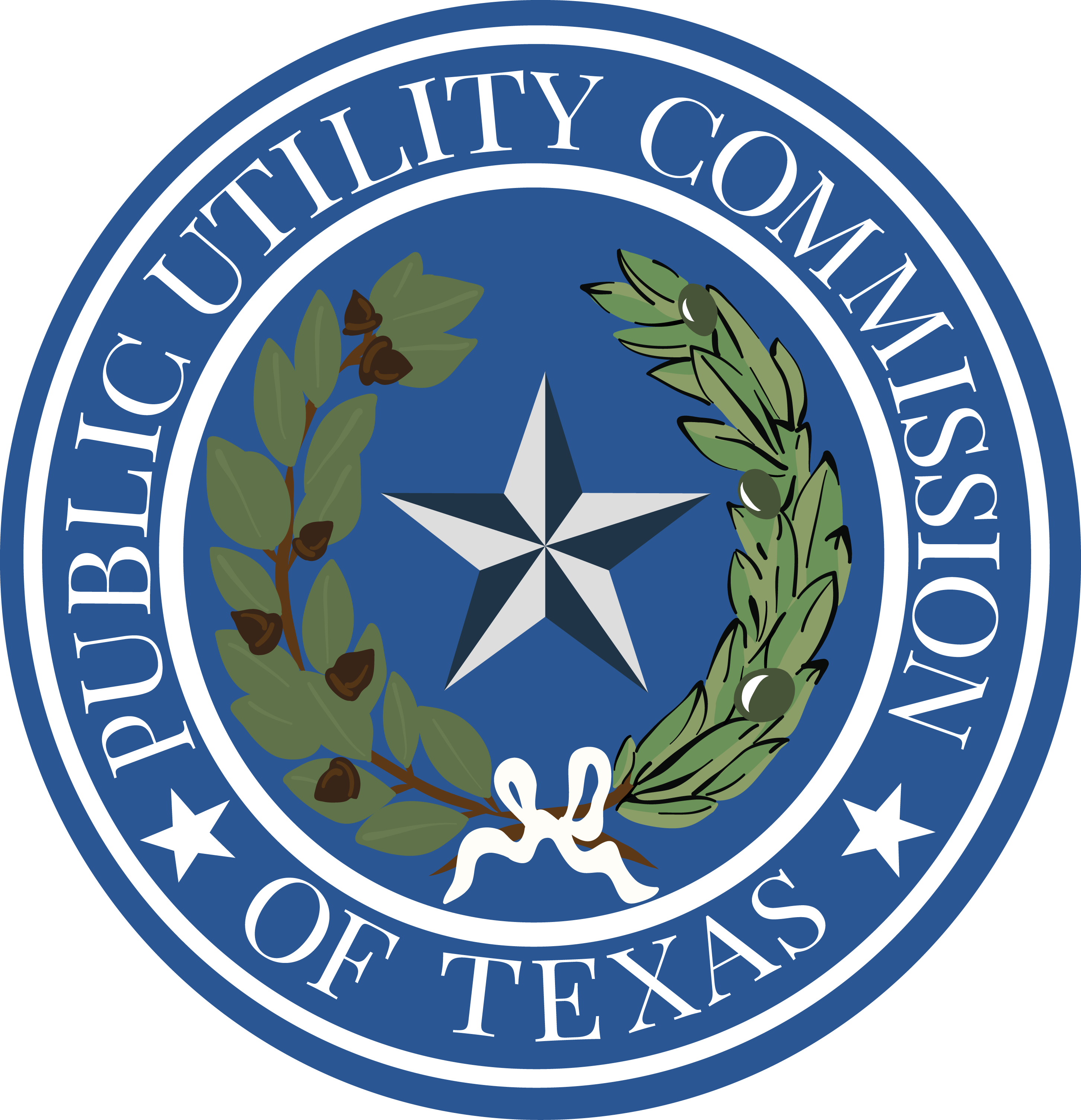 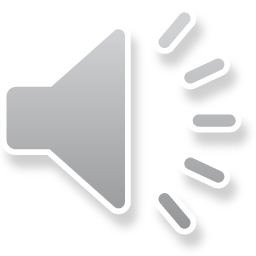 Public Utility Commission of Texas
[Speaker Notes: These are examples of application and petition types and it is critical to understand the type being filed. The team should work closely to ensure the mapping information supports the intent of the application or petition.]
Need to Know

Purpose of the Maps

Application or      petition type

Intent of application  or petition

Boundary of requested area or tract of land

CCN holder’s name  and CCN No. (water and sewer)

Agreement needed?
Statute:  Texas Water Code (TWC)
Rule:      16 Texas Administrative Code (TAC)
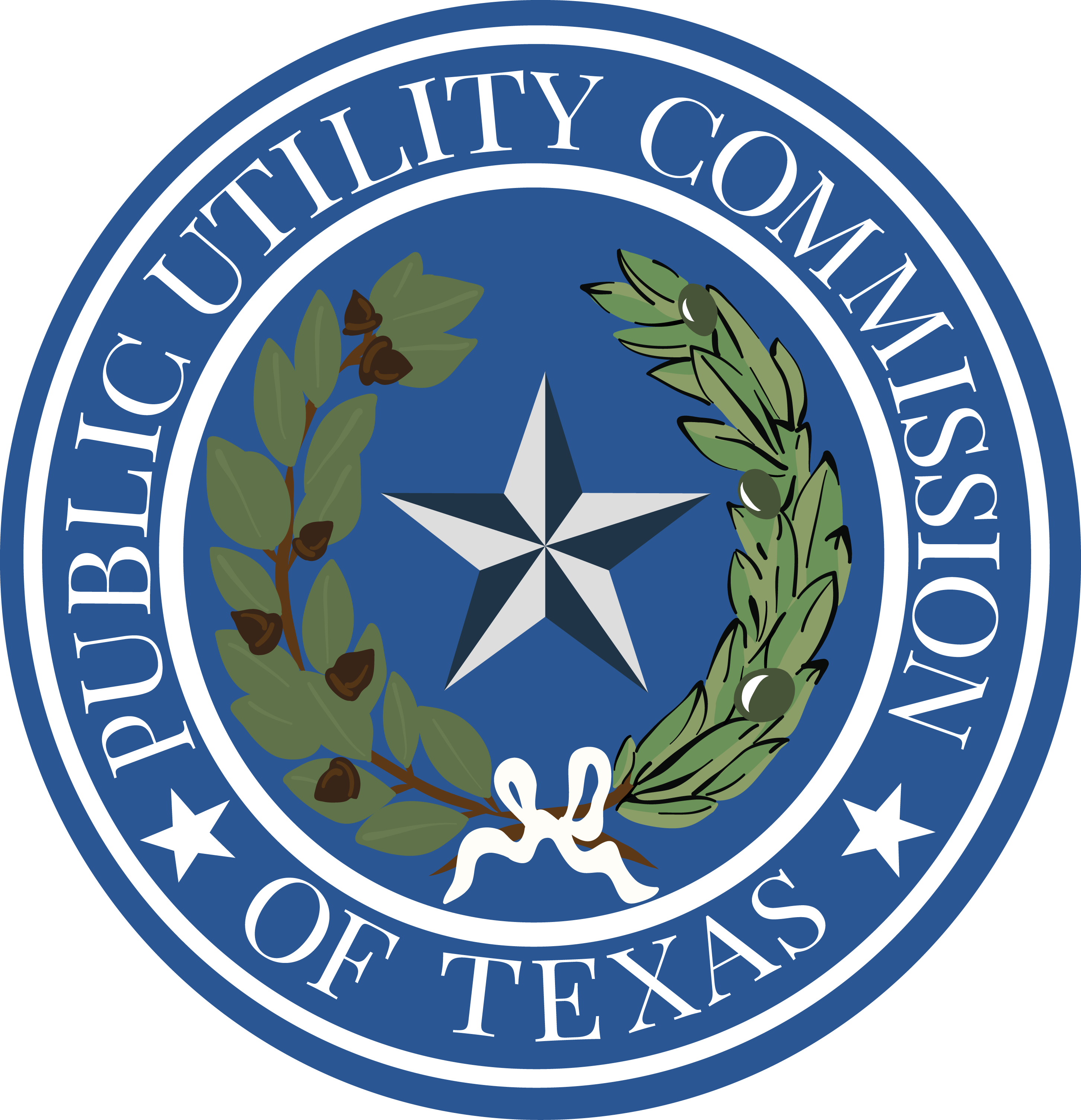 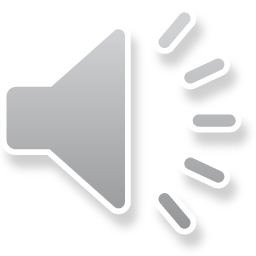 Public Utility Commission of Texas
[Speaker Notes: Use this table to determine the application or petition type and the associated actions that will allow the desired change to the CCN boundary. 

An additional resource to help determine the application or petition type and help define the possible actions is the document, ‘Key to Map Titles and Legends for General Location and Detailed Maps.’]
Boundary of Requested Area
Need to Know

Purpose of the Maps

Application or      petition type

Intent of application     or petition

Boundary of requested area or tract of land

CCN holder’s name  and CCN No. (water and sewer)

Agreement needed?
The area that a petitioner or applicant seeks to obtain, add to, or remove from a retail public utility’s certificated service area.
 
The boundary of the requested area must follow verifiable man-made landmarks (parcels and roads) and natural landmarks (rivers and lakes).
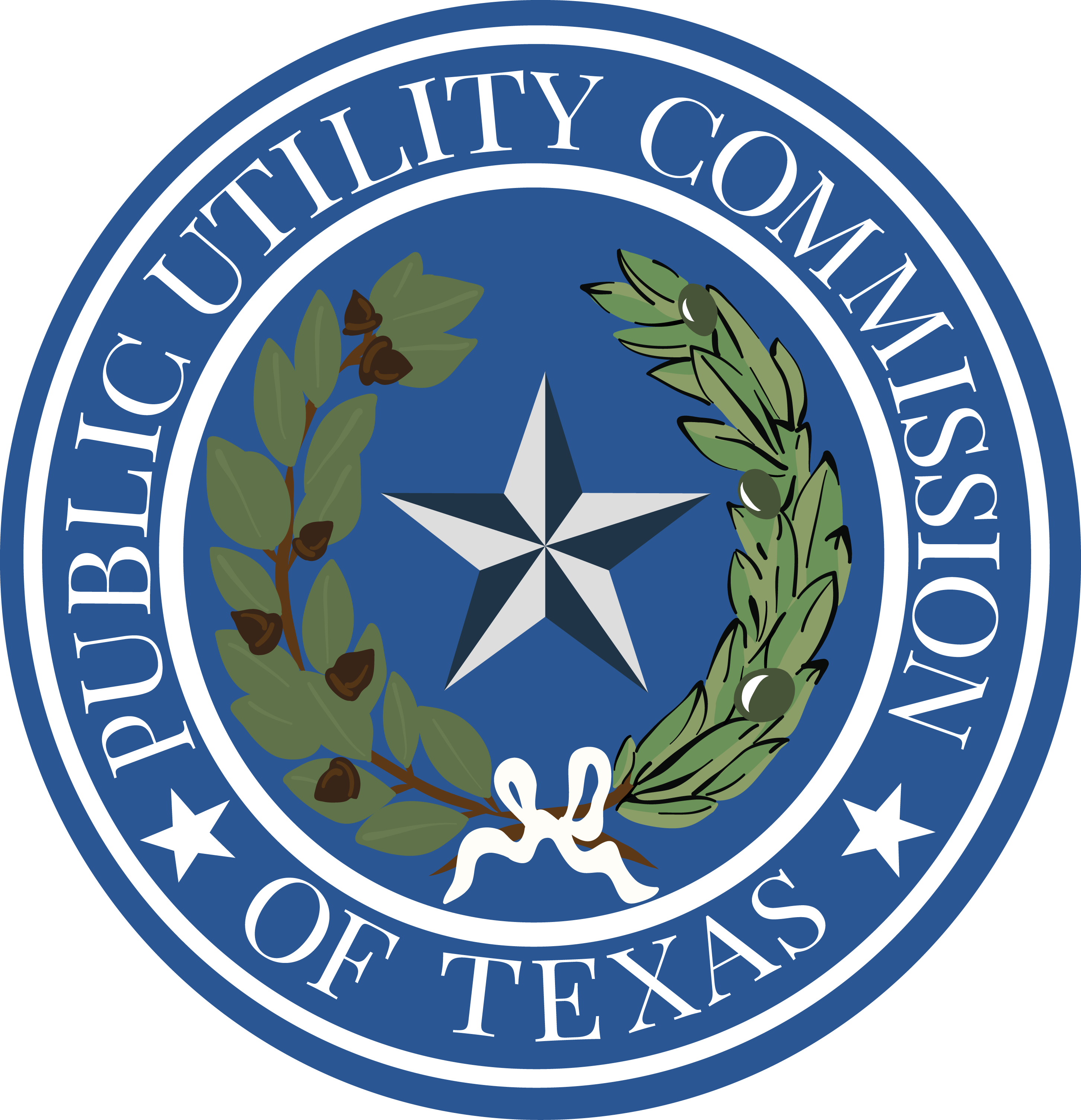 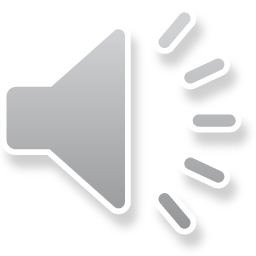 Public Utility Commission of Texas
[Speaker Notes: The boundary of the requested area is defined as the area an applicant seeks to obtain, add to a retail public utility’s certificated service area or remove or transfer area from a retail public utility’s certificated service area.

When creating the boundary of a requested area, the boundary must follow verifiable man-made landmarks such as parcels and roads, and natural landmarks such as rivers and lakes.]
Boundary of Tract of Land
Need to Know

Purpose of the Maps

Application or      petition type

Intent of application     or petition

Boundary of requested area or tract of land

CCN holder’s name  and CCN No. (water and sewer)

Agreement needed?
An area of land that has common ownership and is not severed by other land under different ownership; may be acquired through multiple deeds or shown in separate surveys.
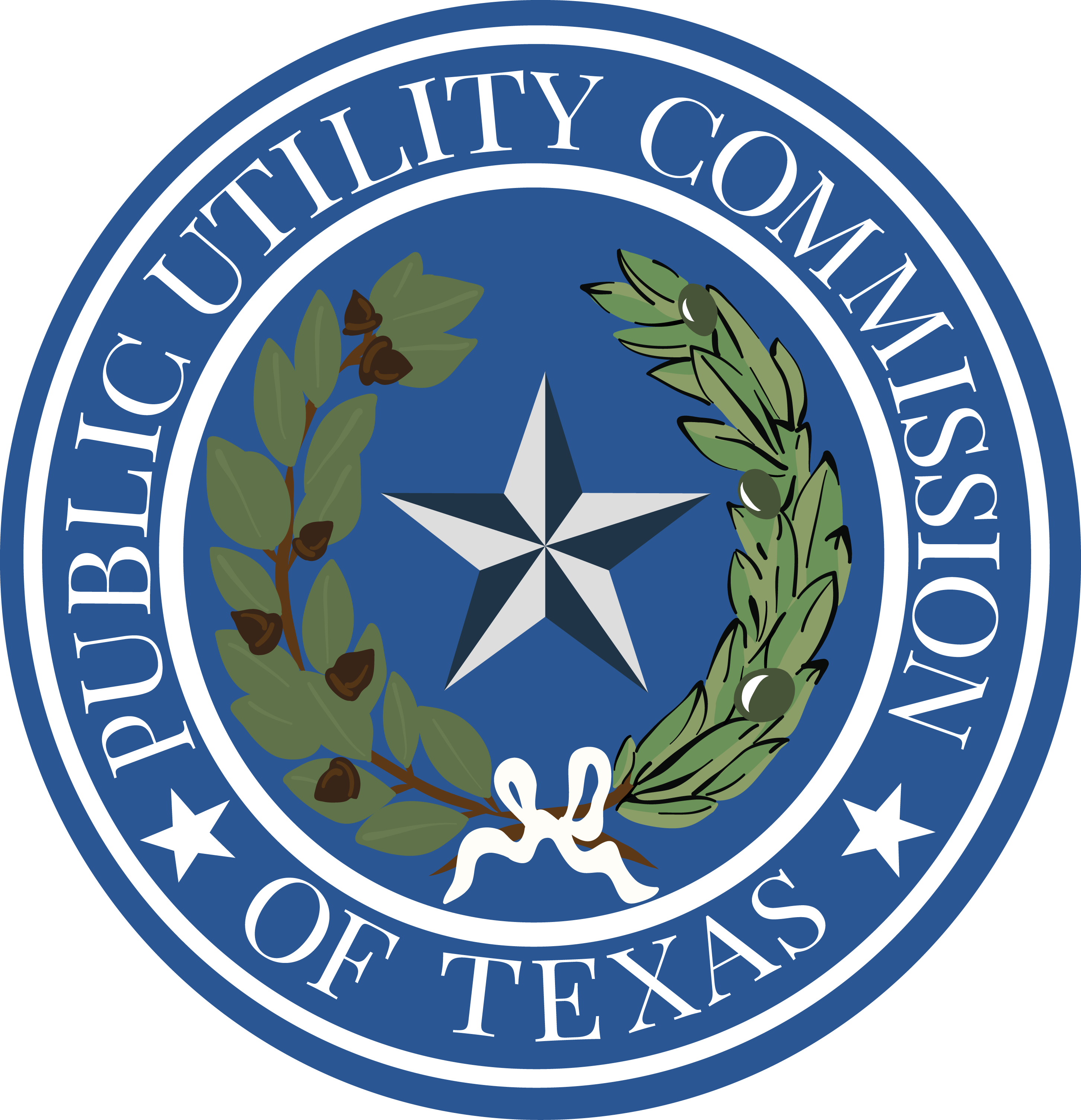 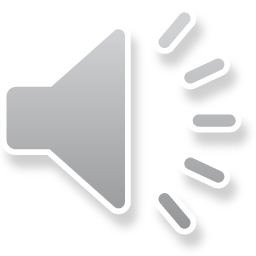 Public Utility Commission of Texas
[Speaker Notes: Tract of land is defined as an area of land that has common ownership and is not severed by other land under different ownership. The tract of land may be acquired through multiple deeds or shown in separate surveys.
If an area containing a road or railroad that is not owned by the landowner divides the tract of land, that area must be removed from the tract of land.]
Need to Know

Purpose of the Maps

Application or      petition type

Intent of application     or petition

Boundary of requested area or tract of land

CCN holder’s name and CCN No. (water and sewer)

Agreement needed?
Map titles must include the CCN holder’s name and CCN numbers for all entities involved in the application or petition

Map title example for CCN Amendment Application:

Amend Utility Name CCN No. ##### in County Name
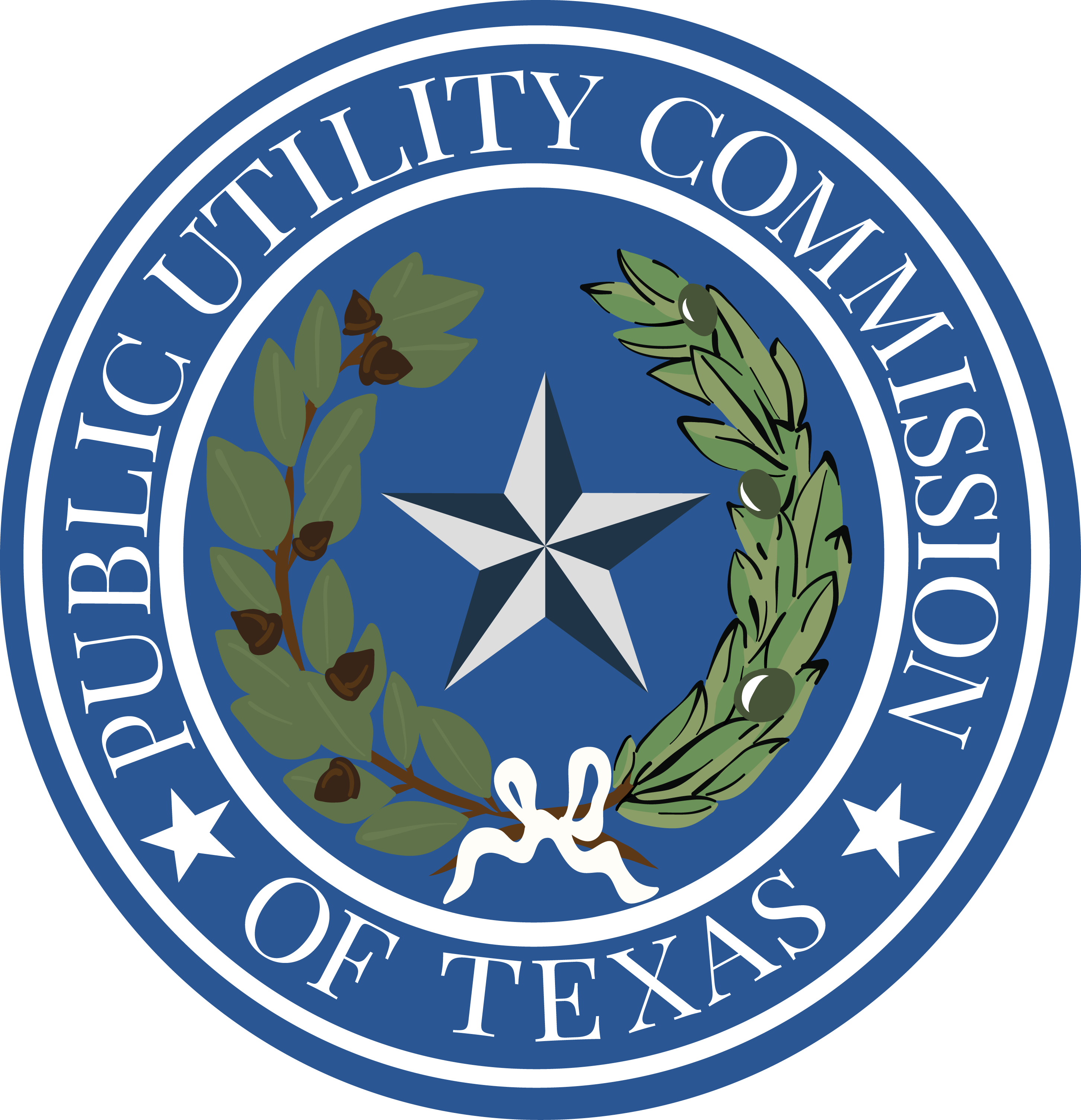 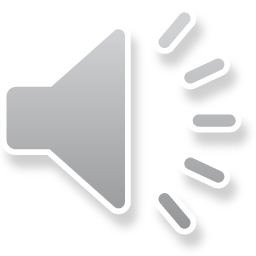 Public Utility Commission of Texas
[Speaker Notes: An application or petition must identify the CCN holder’s involved, just as the maps must identify the CCN holder’s names and CCN numbers impacted in the application or petition.]
Need to Know

Purpose of the Maps

Application or      petition type

Intent of application     or petition

Boundary of requested area or tract of land

CCN holder’s name  and CCN No. (water and sewer)

Agreement needed?
Agreements are required if the requested area  
  intentionally overlaps existing CCN’s or city limits:

To resolve an overlap with an existing CCN, need agreement to:
Decertify a CCN;
Decertify a CCN and Amend to a CCN;
Transfer a CCN; and
Obtain Dual certification

To resolve an overlap with a City:
CCN holder needs consent from City to provide retail water or sewer service within the City’s corporate boundary.
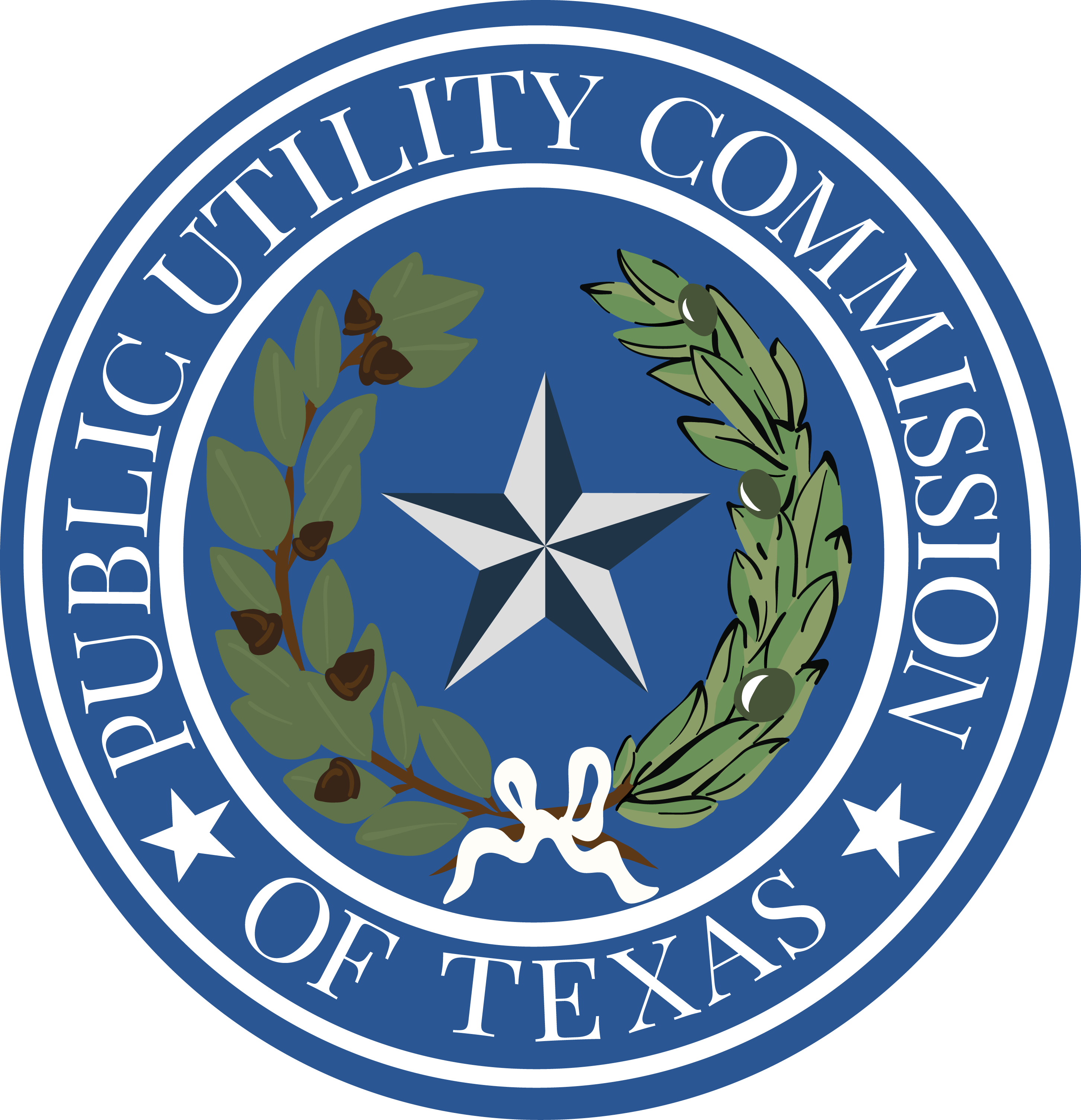 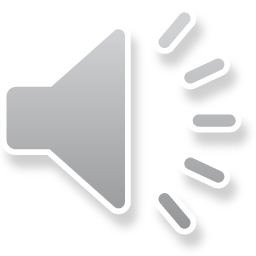 Public Utility Commission of Texas
[Speaker Notes: When a requested area intentionally overlaps existing CCN’s, the applicant is required to have agreements from the affected CCN holder or consents from the city. Actions that require agreements include decertifying another CCN, transferring another CCN or obtaining dual certification with another CCN.
When a requested area overlaps a city’s corporate boundary, the applicant will need formal consent from the city.]
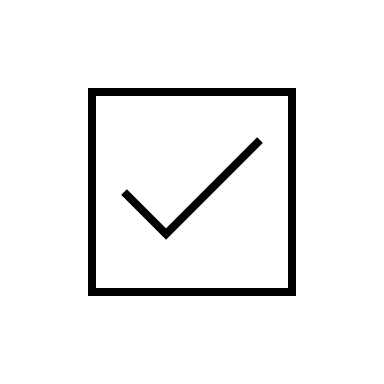 Resources
Mapping requirements

Mapping guidance

Map examples

Guidance documents

CCN digital mapping data

GIS map templates
CCN viewer
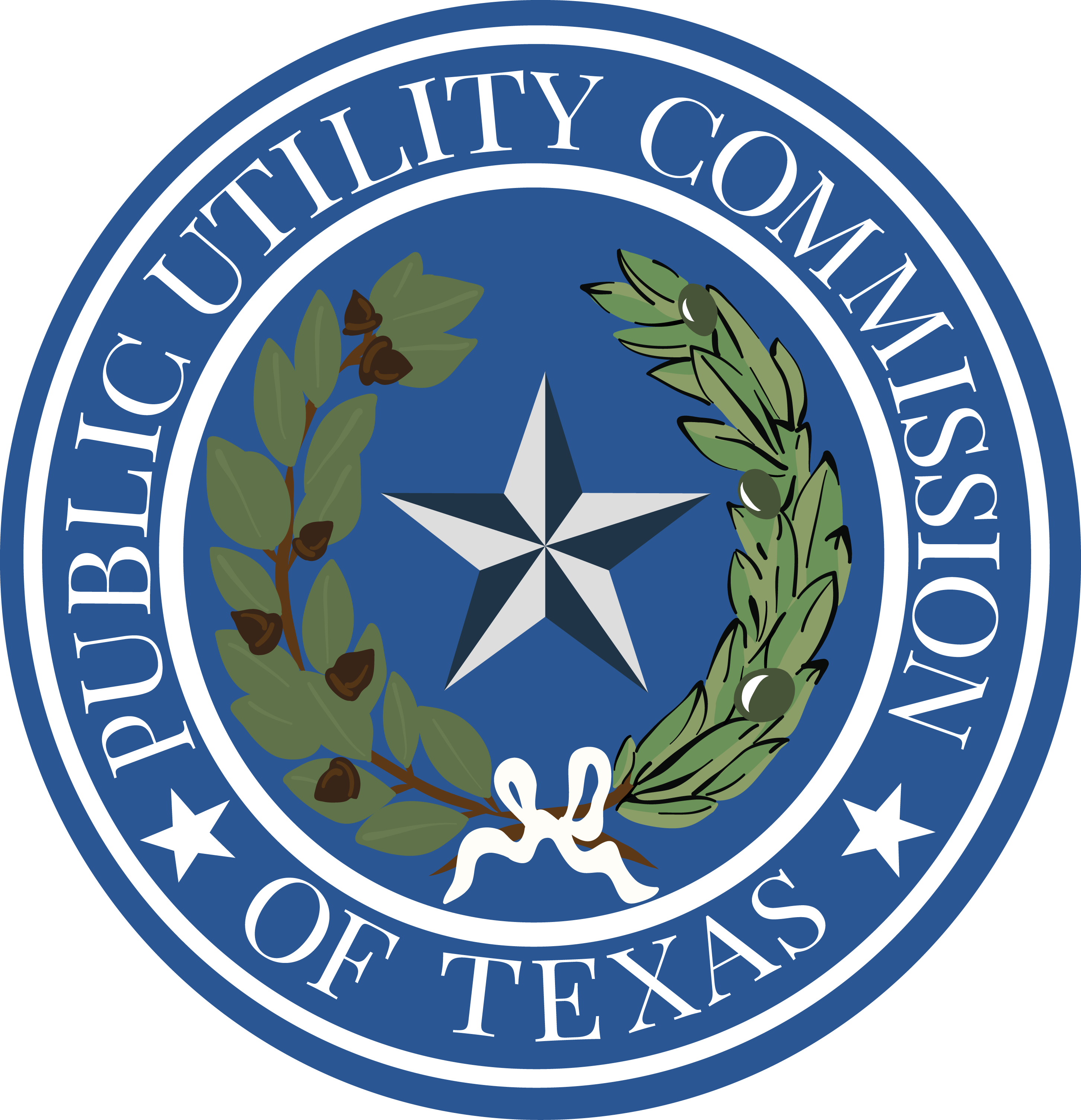 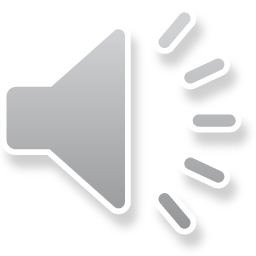 Public Utility Commission of Texas
[Speaker Notes: Mapping resources are available to help create the boundary of a requested area or tract of land.

Understanding these resources can help ensure success when filing mapping information with the PUCT.]
CCN Mapping Information Webpage
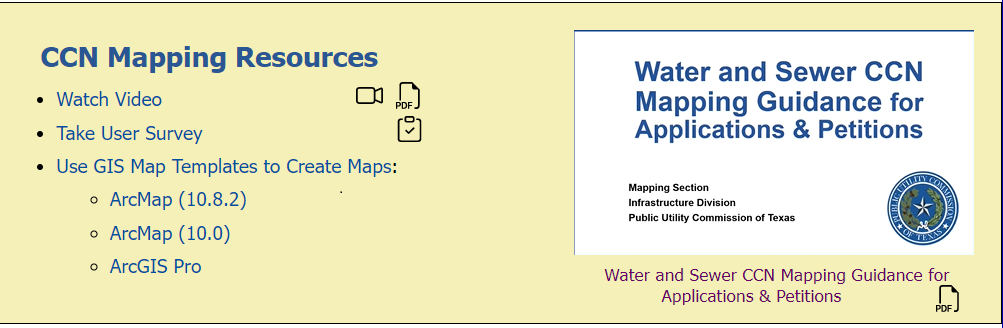 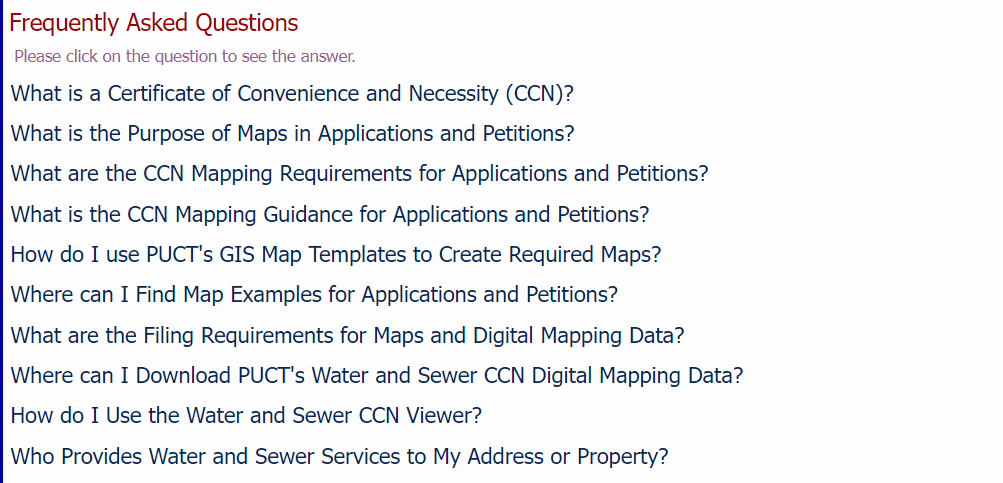 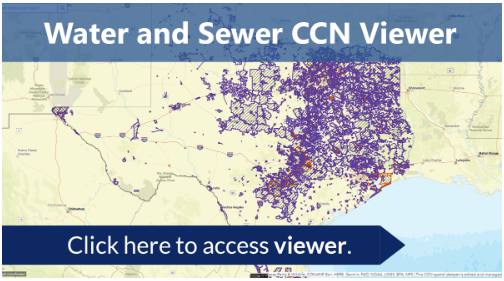 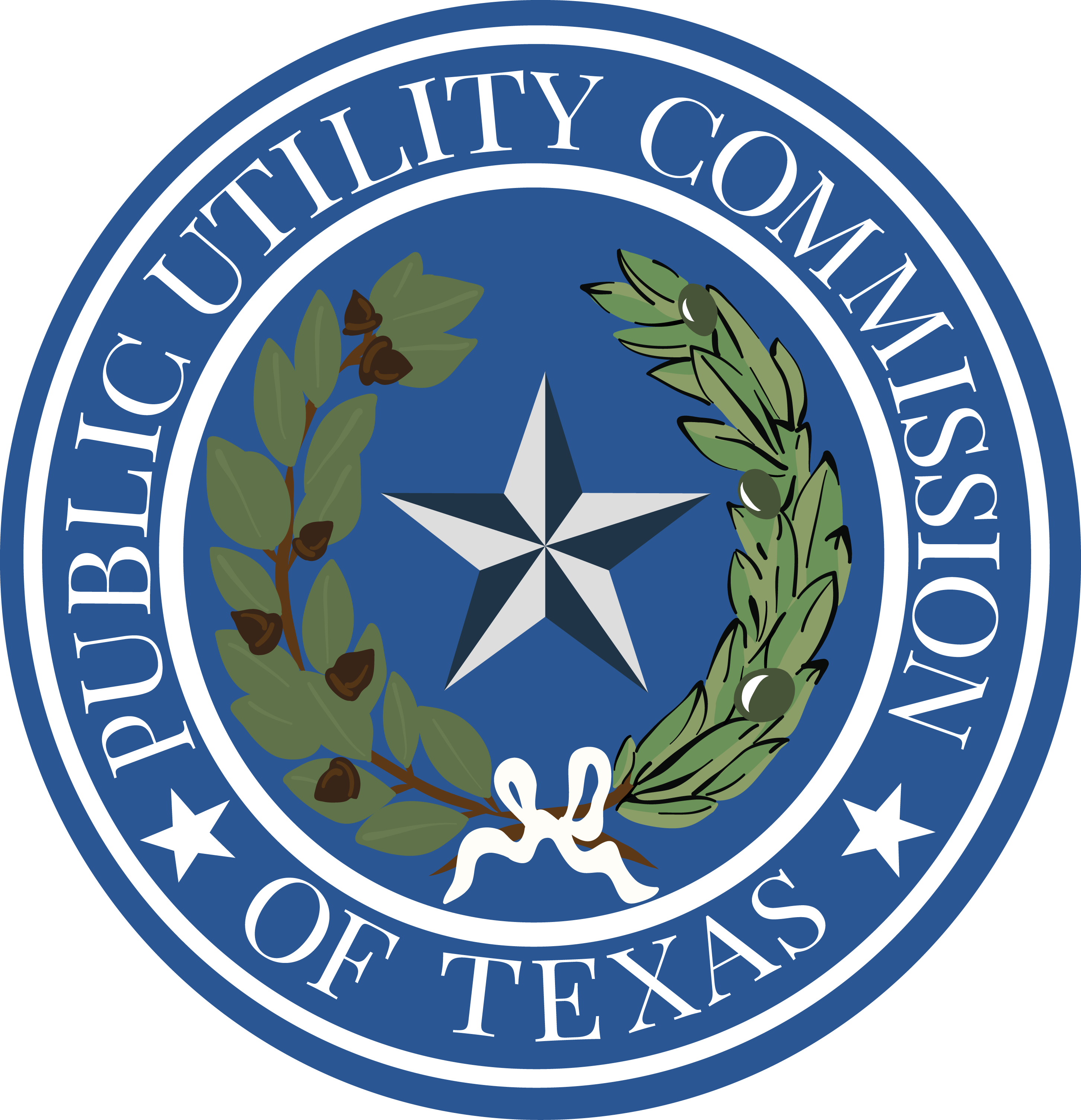 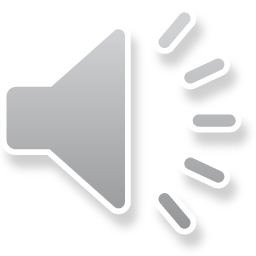 Public Utility Commission of Texas
[Speaker Notes: Use the CCN Mapping Information webpage to prepare  mapping information before filing an application or petition. It includes resources such as documents and answers to frequently asked questions for mapping professionals. These resources help avoid frequent mapping errors and reduce processing times of applications and petitions.]
Mapping Requirements for Applications and Petitions: 16 TAC § 24.257
Resources

Mapping  requirements

Mapping guidance

Map examples

Guidance documents

CCN digital mapping data

GIS map templates

CCN viewer
General location map identifying only the requested area, in reference to the nearest county boundary, city, or town.

Detailed map identifying only the requested area, in reference to verifiable man-made and natural landmarks, such as roads, rivers, and railroads.

Digital mapping data for the requested area must be provided as a single continuous polygon record that is georeferenced in a shapefile format.
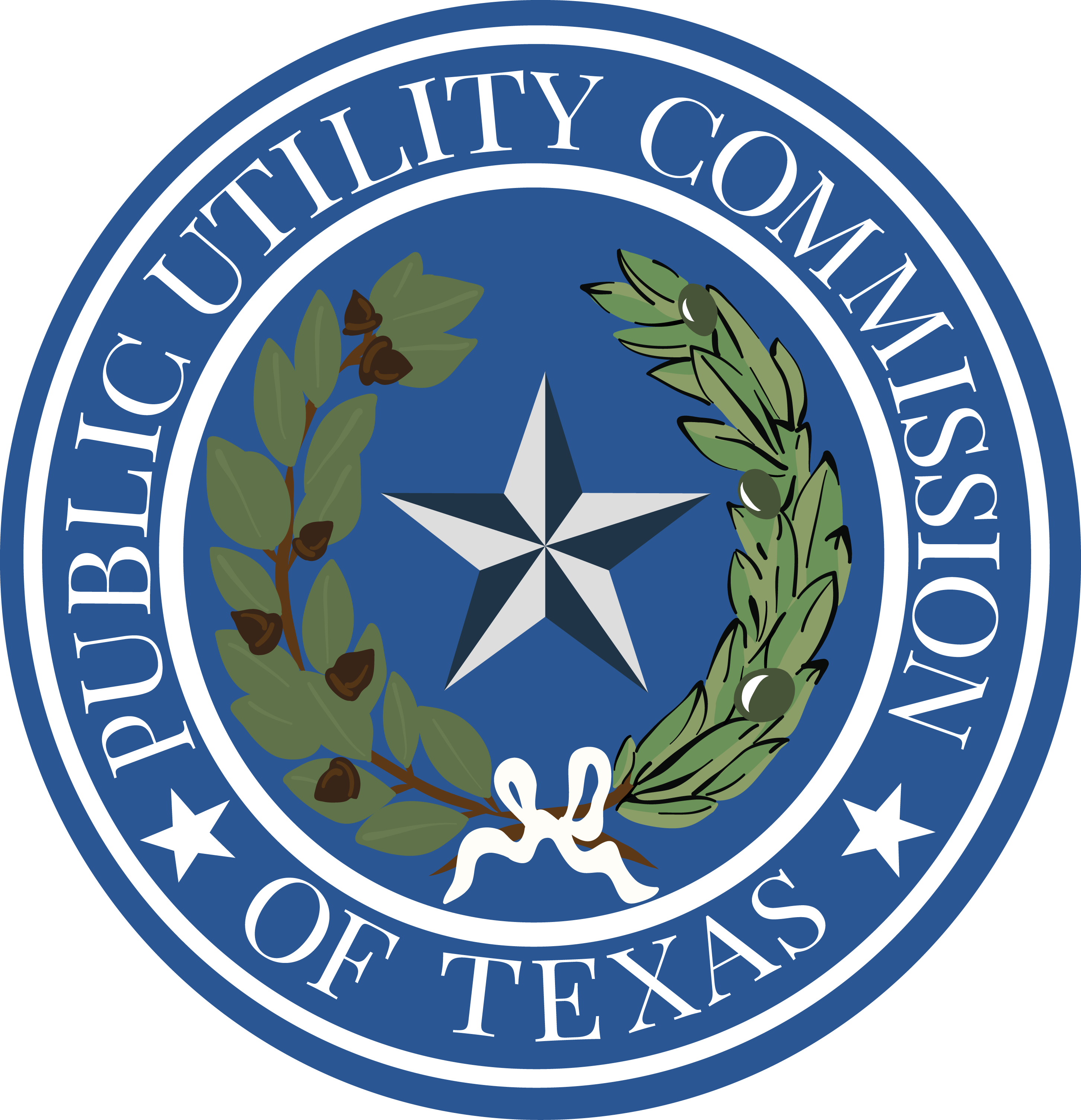 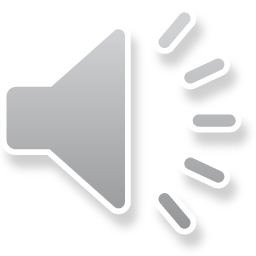 Public Utility Commission of Texas
[Speaker Notes: Standard mapping requirements include a general location map, a detailed map, and digital mapping data known as a shapefile. Staff will evaluate each of these items separately, to make sure each meets its respective requirements. Once an application or petition is filed staff can provide guidance during the review process to help meet these requirements.]
Mapping Requirements for Streamlined Expedited Release (SER) and Expedited Release (ER):SER 16 TAC § 24.245(h)  |  ER 16 TAC § 24.245(f)
Resources

Mapping  requirements

Mapping guidance

Map examples

Guidance documents

CCN digital mapping data

GIS map templates

CCN viewer
General location map identifying the tract of land, in reference to the nearest county boundary, city, or town.

Detailed map identifying the tract of land, in reference to verifiable man-made and natural landmarks, such as roads, rivers, and railroads.

Digital mapping data for the tract of land must be provided as a single continuous polygon record that is georeferenced in a shapefile format.
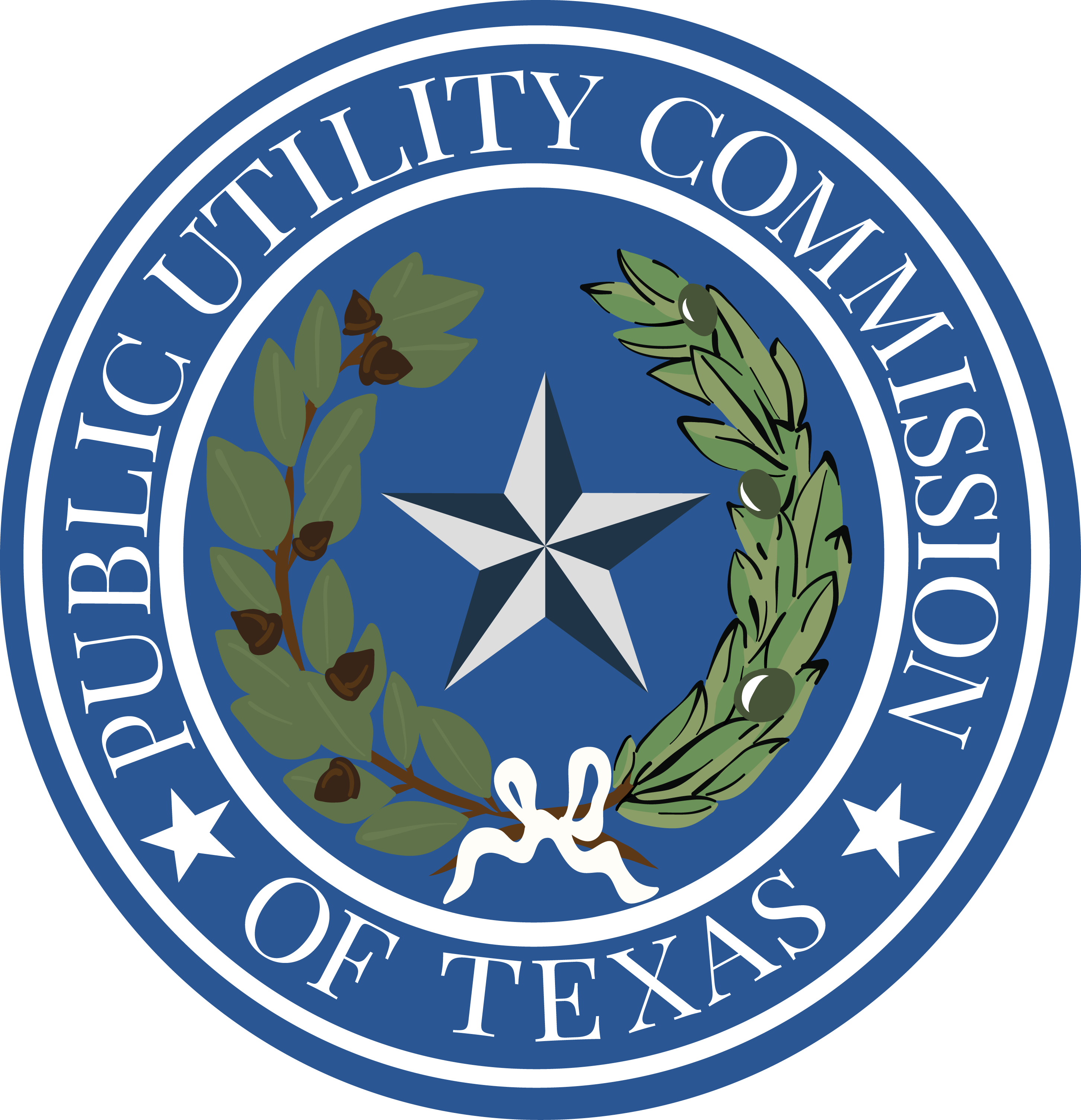 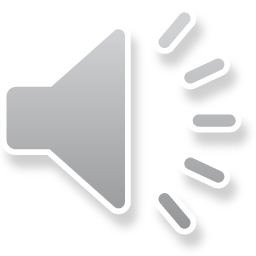 Public Utility Commission of Texas
[Speaker Notes: Mapping requirements for streamlined expedited release and expedited release petitions are generally the same as those for standard CCN applications and petitions. The primary difference is that mapping information must identify the ‘tract or tracts of land’ that is submitted by the landowner, rather than identifying the ‘requested area.’ The maps submitted in these petitions will not be used for notice purposes to the public, they will be provided to the CCN holder impacted in the petition and Commission staff.]
Resources

Mapping  requirements

Mapping guidance

Map examples

Guidance documents

CCN digital mapping data

GIS map templates

CCN viewer
The maps filed must accurately identify the location of the requested area in reference to verifiable man-made and natural landmarks.

Maps must include a title, legend, north arrow and scale bar.

The requested area identified on the maps and the shapefile must identify the same boundary.
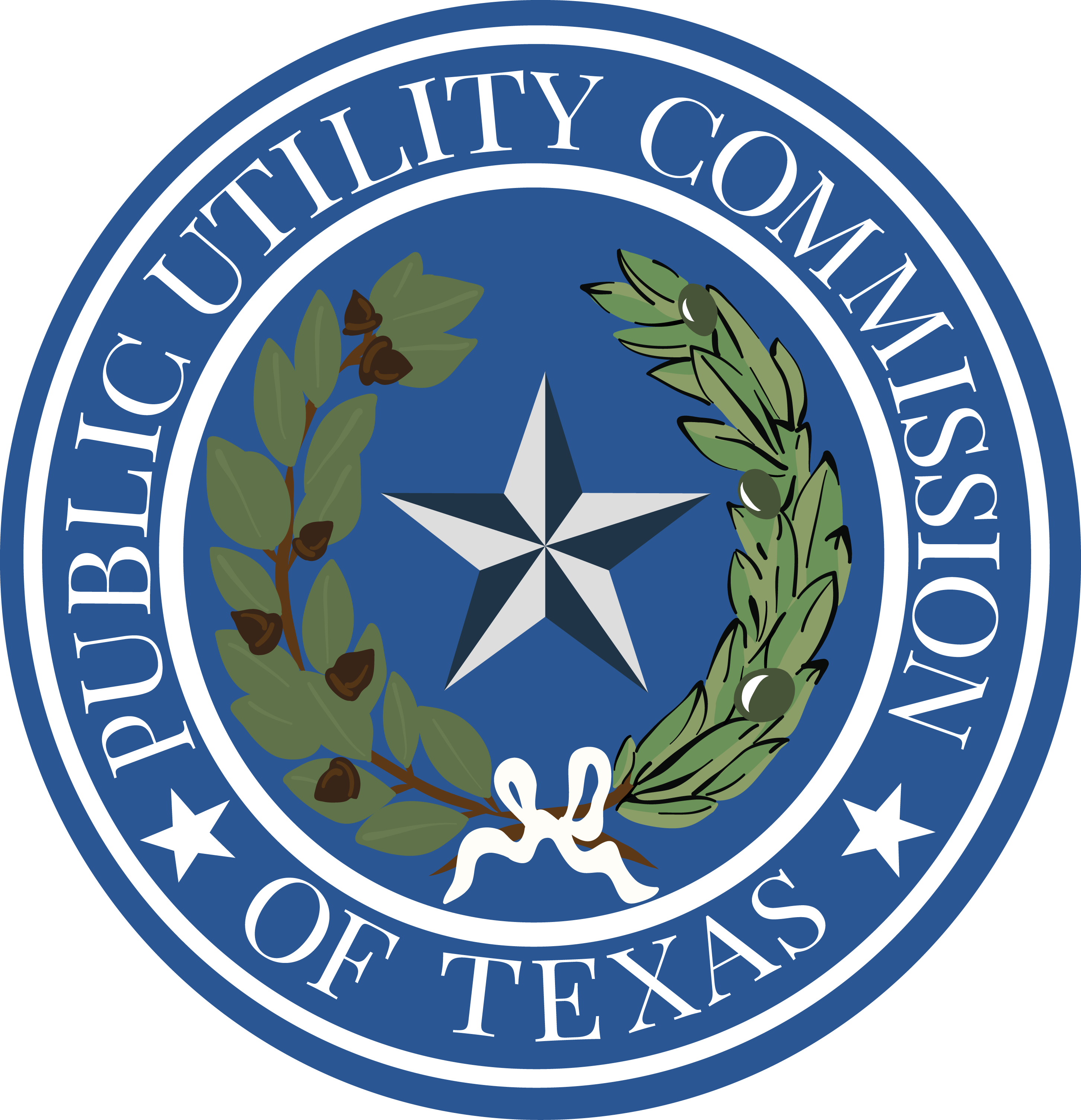 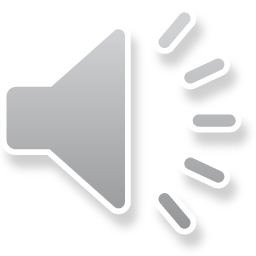 Public Utility Commission of Texas
[Speaker Notes: Maps must identify the location of the requested area that is in reference to verifiable man-made and natural landmarks such as city limit boundaries, county boundaries, roads, railroads, and hydrology (such as: rivers, streams, and lakes). All maps must include a  title stating the affected utility names and CCN numbers, a legend to symbolize the boundary of the requested area, a north arrow to position the viewer, and a scale bar to determine the distance and scale used on the map. The requested area displayed on the maps must match the boundary of the requested area in the shapefile.]
Resources

Mapping  requirements

Mapping guidance

Map examples

Guidance documents

CCN digital mapping data

GIS map templates

CCN viewer
For notice purposes:
Requested water and sewer areas must be shown on separate maps if the boundaries for each are different.

Map layouts should be either 8.5 x 11 inches or 11 x 17 inches.

Do not include surrounding CCN boundaries on maps.
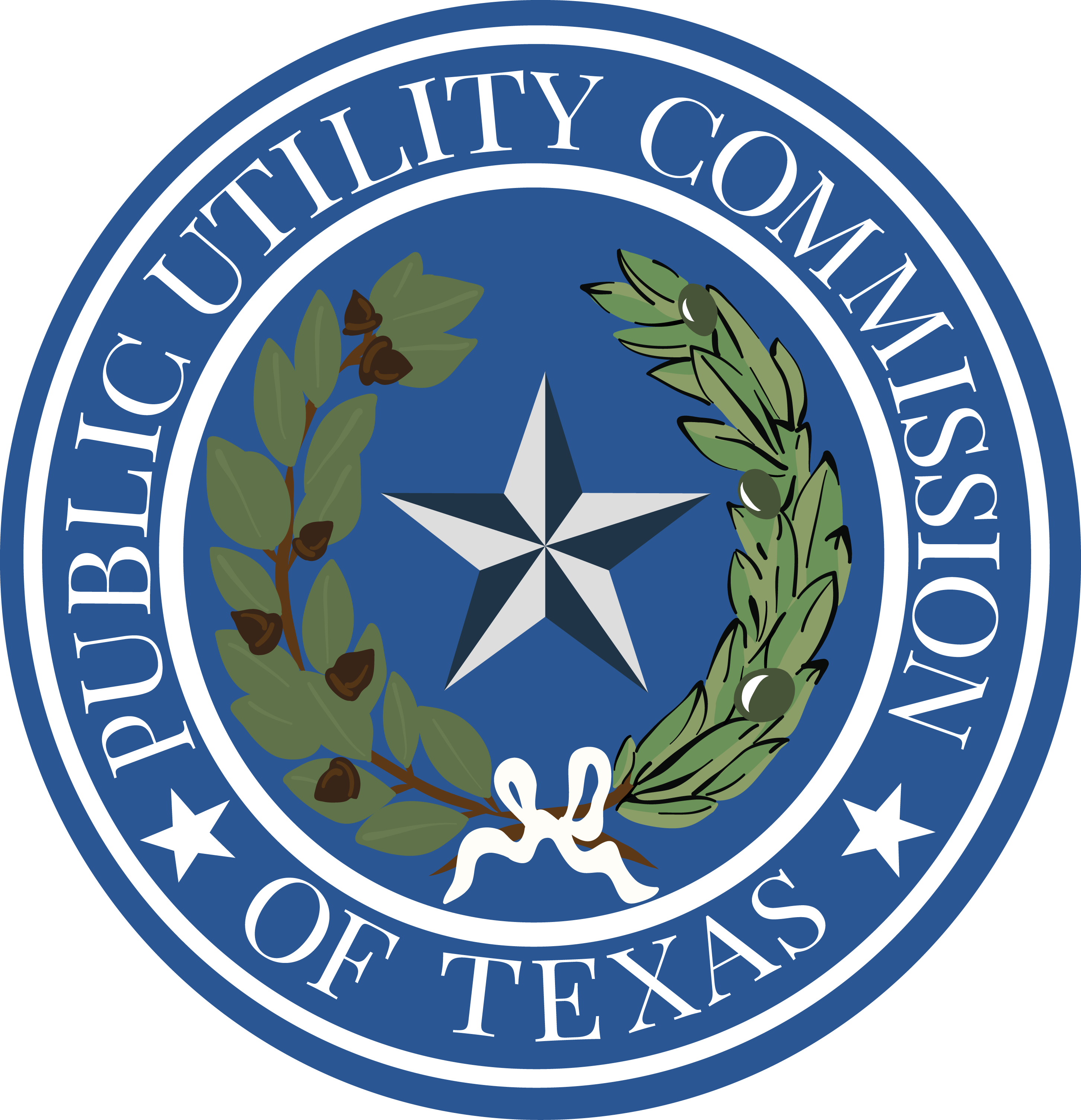 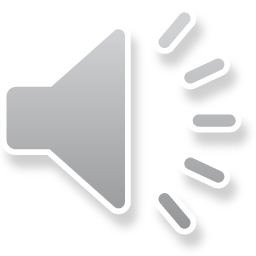 Public Utility Commission of Texas
[Speaker Notes: If requested areas for water and sewer CCN’s have different boundaries, each must be displayed on its own set of maps. Paper copies of these maps will be mailed for notice purposes, therefore, use map layouts that are 8.5 x 11 or 11 x 17 inches. To meet mapping requirements and for notice purposes, only identify the requested area on the maps and do not include surrounding CCN boundaries.]
Resources

Mapping  requirements

Mapping guidance

Map examples

Guidance documents

CCN digital mapping data

GIS map templates

CCN viewer
The outer boundary of the requested area must not be obstructed.

Verifiable man-made and natural landmarks, including their labels, must not be obstructed.
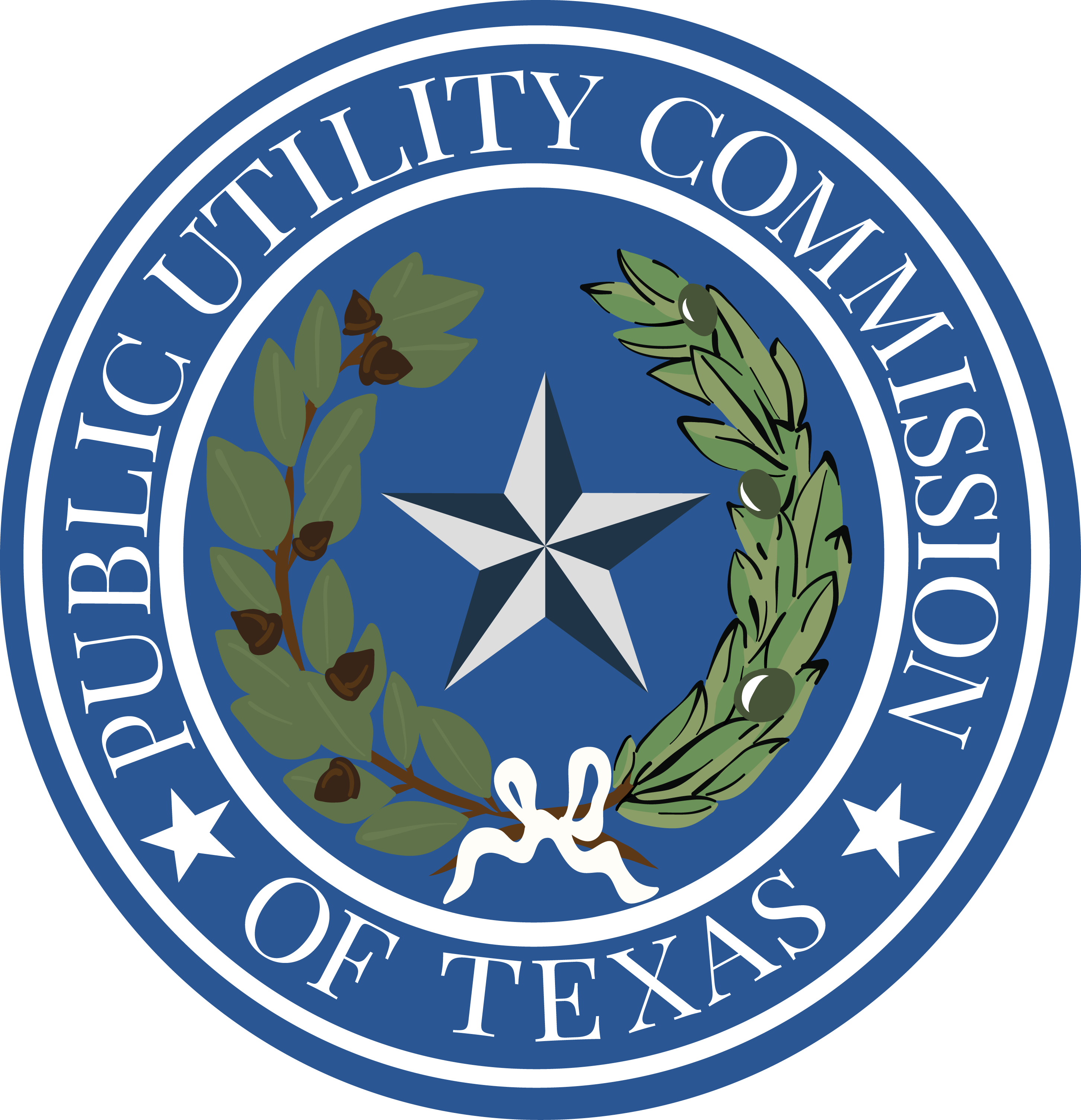 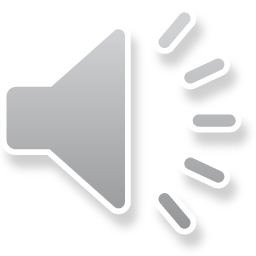 Public Utility Commission of Texas
[Speaker Notes: For purposes of clarity, the outer boundary of the requested area must not be obstructed by other map labels or features. Also, the labels of verifiable man-made and natural landmarks must not be obstructed.]
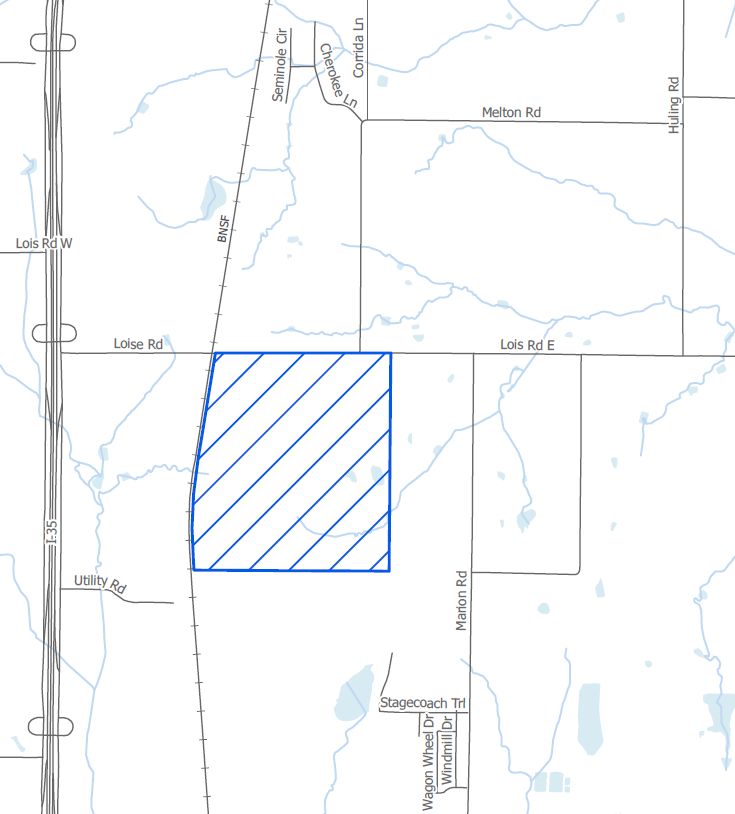 Requested Area Not Obstructed
Layer Order
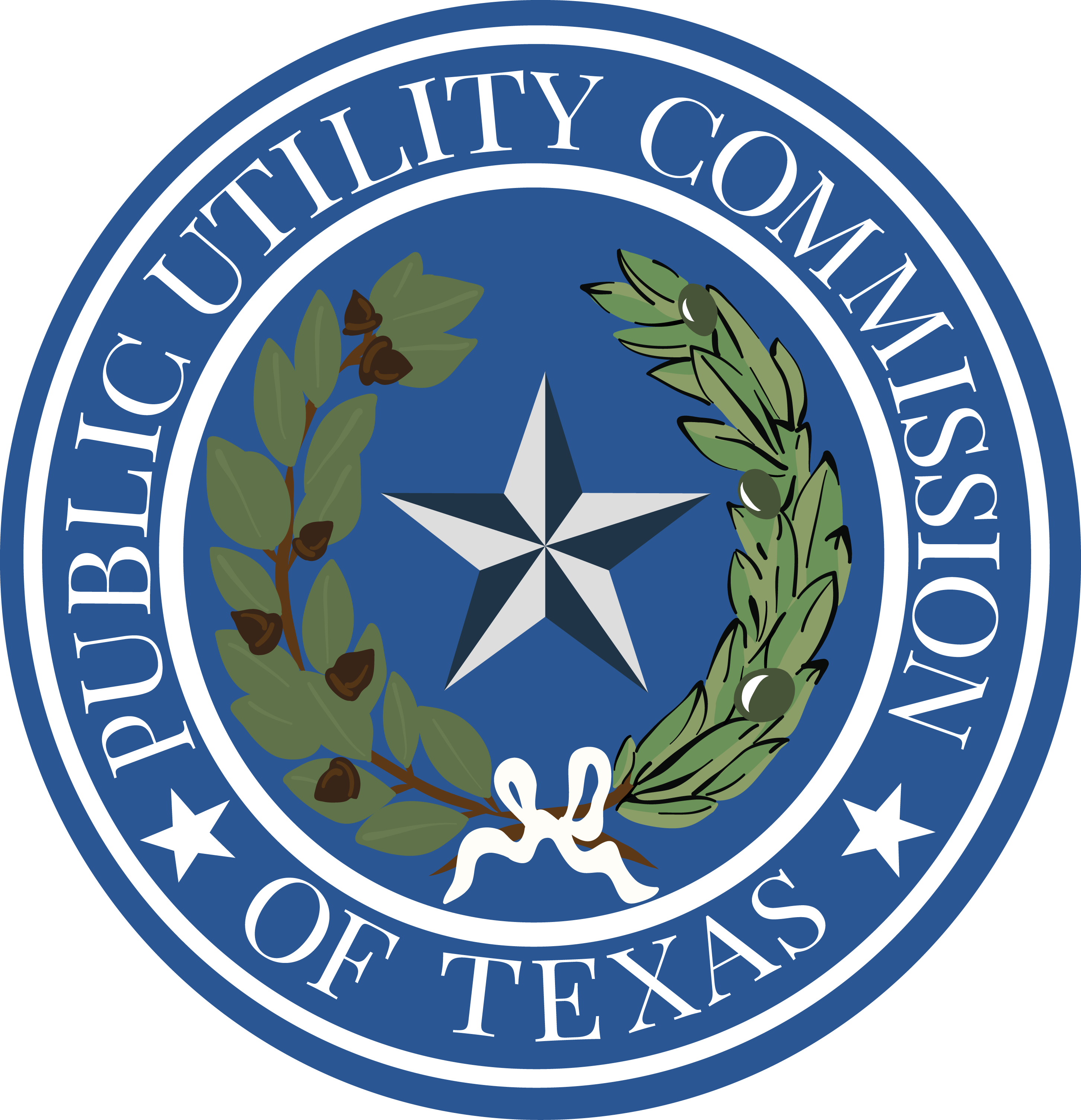 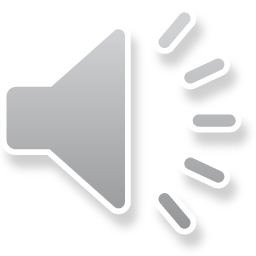 Public Utility Commission of Texas
[Speaker Notes: In this  example, the outer boundary of the requested area is clearly visible and takes precedence over other features in the layer order. The verifiable man-made and natural landmarks including their labels located to the north, east, south, and west of the requested area are clearly visible and do not obstruct the outer boundary of the requested area.]
Map Examples for Applications and Petitions
Resources

Mapping  requirements

Mapping guidance

Map examples

Guidance documents

CCN digital mapping data

GIS map templates

CCN viewer
CCN Amendment Application (Amend)
Sale, Transfer, or Merger (STM) Application (Straight)
STM & Amend Application
Streamlined Expedited Release (SER) Petition
Decertification Petition
13.248 Petition
13.255 Application
Exempt Utility Registration Application
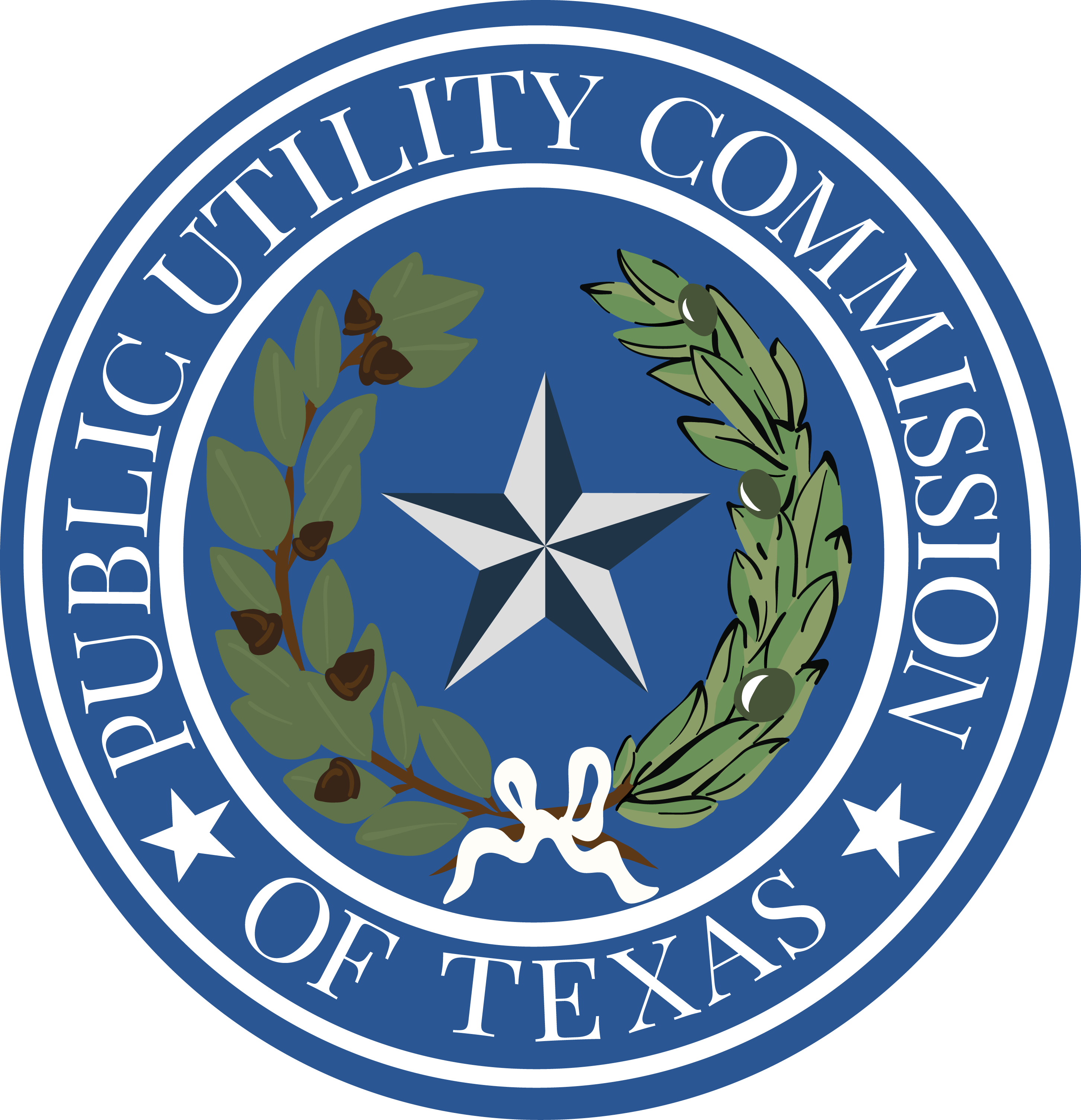 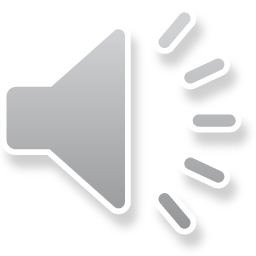 Public Utility Commission of Texas
[Speaker Notes: Map examples that meet mapping requirements for each application and petition type can be found on the website under ‘Where can I Find Map Examples for Applications and Petitions?’ Each bullet is a hyperlink that opens a PDF of a general location and detailed maps.]
CCN Mapping Guidance for Applications and Petitions
Resources

Mapping  requirements

Mapping guidance

Map examples

Guidance documents

CCN digital mapping data

GIS map templates

CCN viewer
Key to Map Titles and Legends for General Location and 
    Detailed Maps

Mapping Guidance for a Streamlined Expedited Release
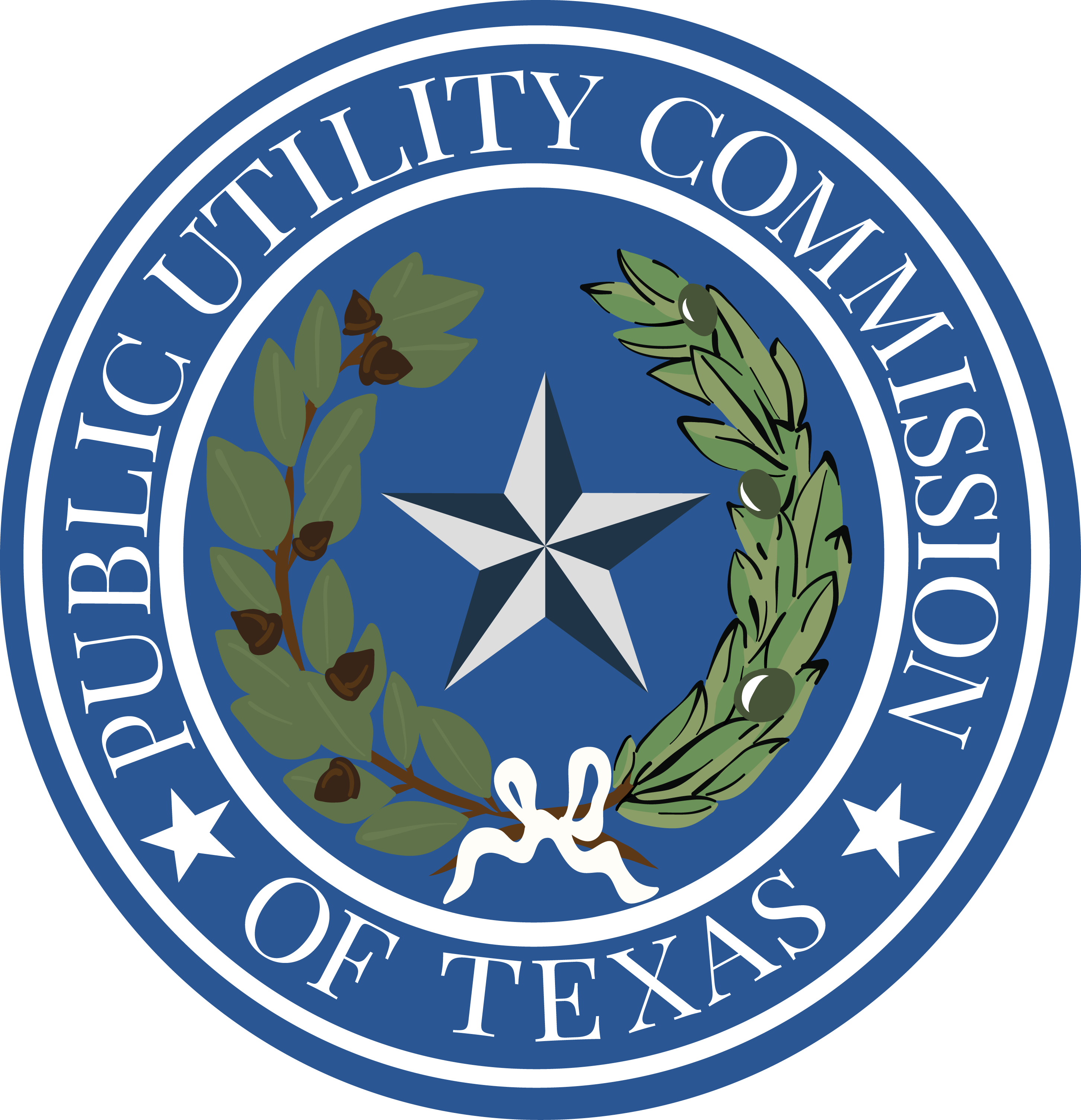 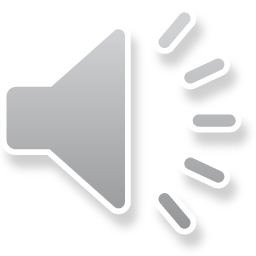 Public Utility Commission of Texas
[Speaker Notes: Under ‘What is the CCN Mapping Guidance for Applications and Petitions?’, there is a document named ‘Key to Map Titles and Legends for General Location and Detailed Maps’. This tool helps determine the map title and map legend that supports the intent of the application or petition.]
Downloadable Water and Sewer CCN Digital Mapping Data
Resources

Mapping  requirements

Mapping guidance

Map examples

Guidance documents

CCN digital mapping data

GIS map templates

CCN viewer
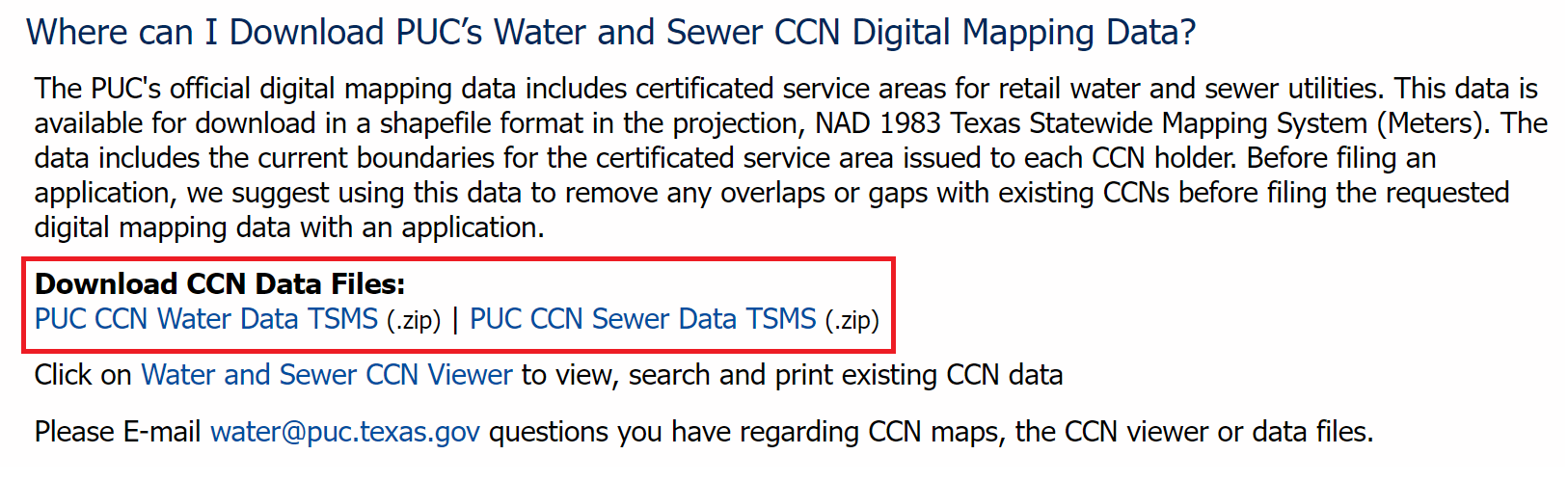 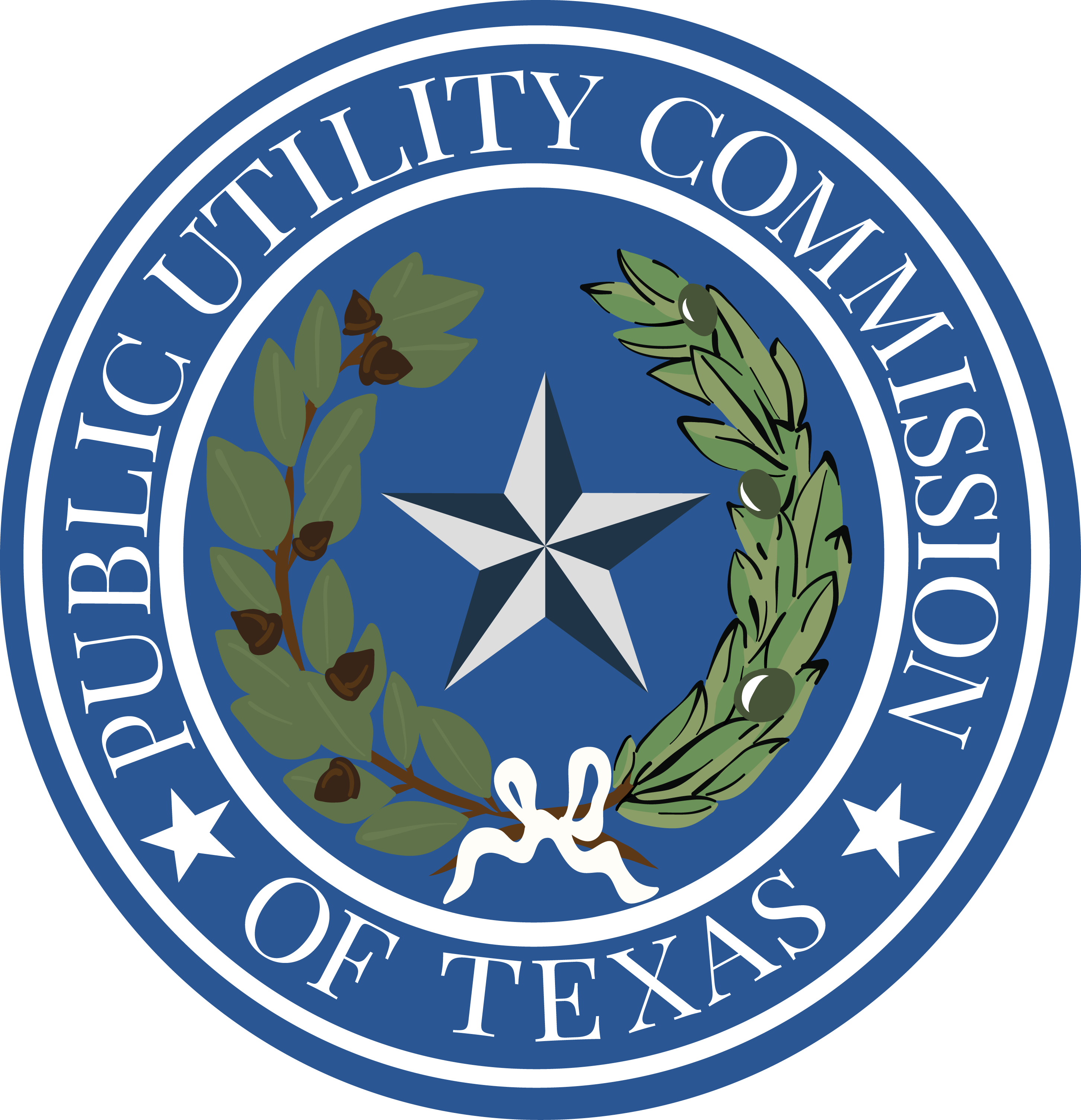 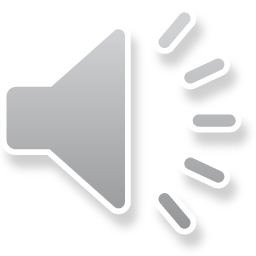 Public Utility Commission of Texas
[Speaker Notes: Applicants should verify  the boundary of the requested area aligns accurately with existing CCN boundaries, meaning  the shapefile of the requested area does not have overlaps or gaps with existing CCNs. To ensure this, applicants should always download the latest water and sewer CCN data. 
There are two zip files available for download: one for water CCNs and another for sewer CCNs. This CCN data is updated quarterly. Please note the shapefiles are provided in a Texas Statewide Mapping System projection that can be used with GIS software. If using AutoCAD software to create the requested area, first determine the surrounding CCNs impacting the requested area, and then contact the Mapping Section to request the necessary CCN shapefiles in the appropriate State Plane Coordinate System.]
Downloadable GIS Map Templates
Resources

Mapping  requirements

Mapping guidance

Map examples

Guidance documents

CCN digital mapping data

GIS map templates

CCN viewer
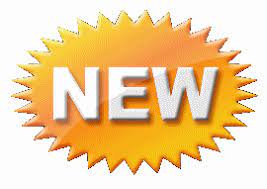 Editable templates are available to help mapping professionals create required maps. Each version has a shapefile folder loaded with cities, counties, roads, railroads and hydrology data.
 
ArcMap (10.8.2)
ArcMap (10.0)
ArcGIS Pro
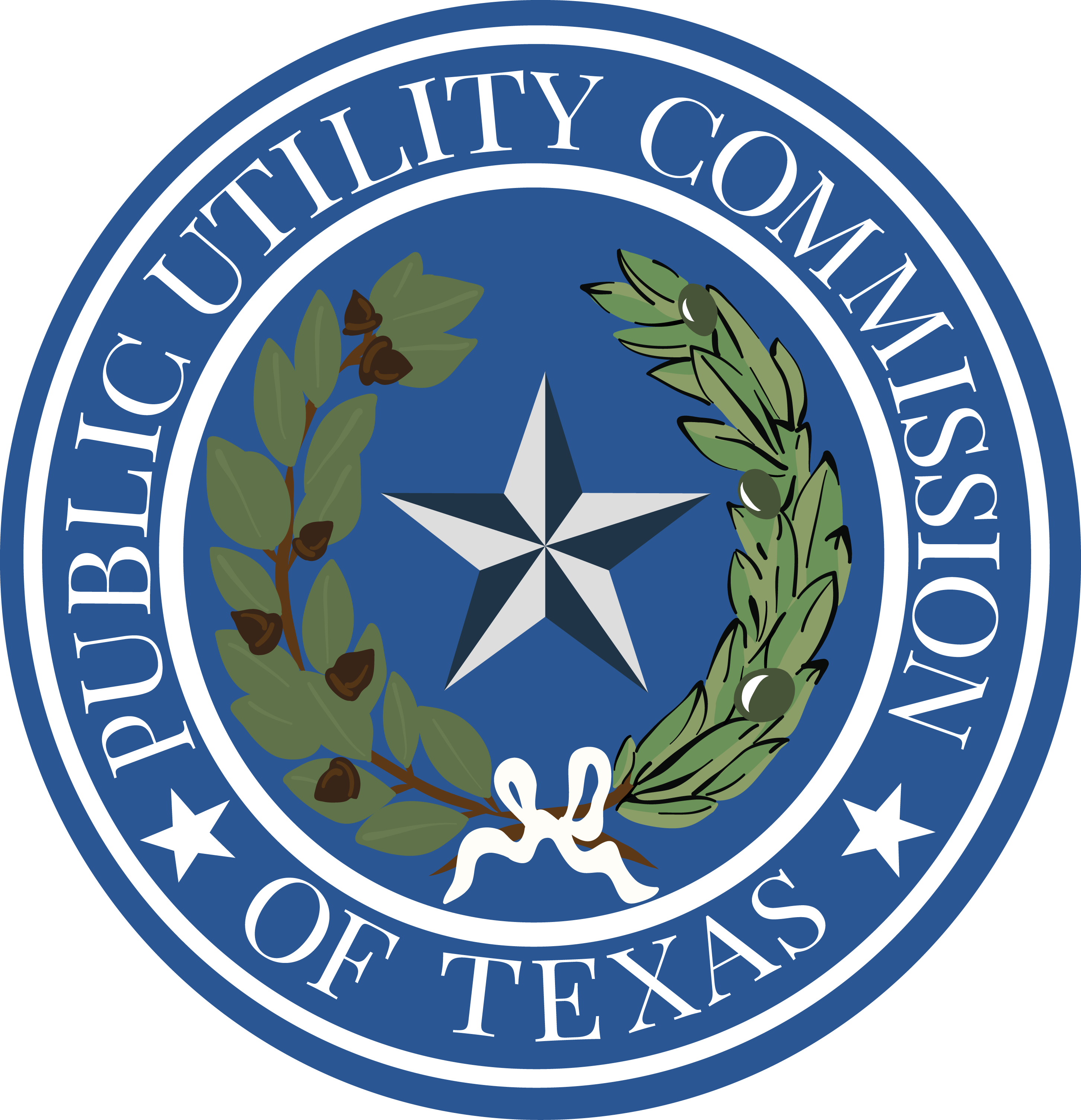 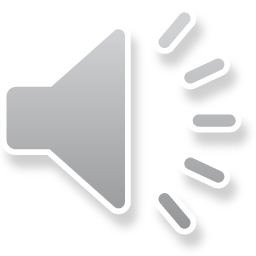 Public Utility Commission of Texas
[Speaker Notes: Three sets of GIS map templates are available for download: the current version of ArcMap, an older version of ArcMap, and ArcGIS Pro. These new templates are editable and will streamline the process to create customized maps that meet mapping requirements. Specific steps to work with these templates are on the webpage.]
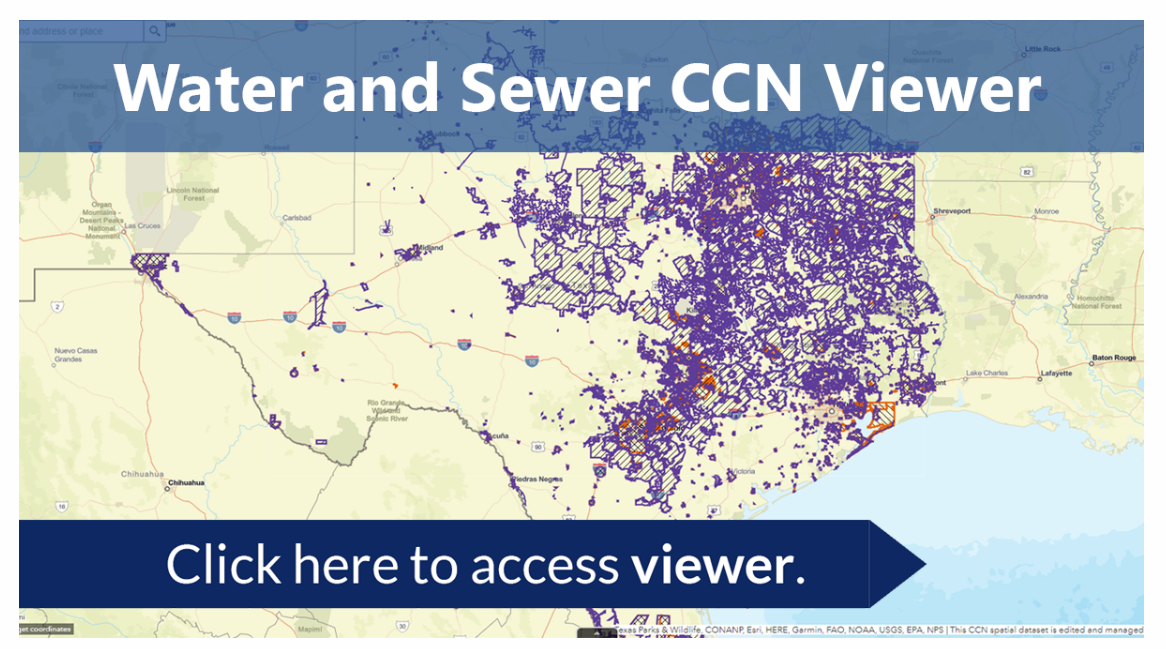 Resources

Mapping  requirements

Mapping guidance

Map examples

Guidance documents

CCN digital mapping data

GIS map templates

CCN viewer
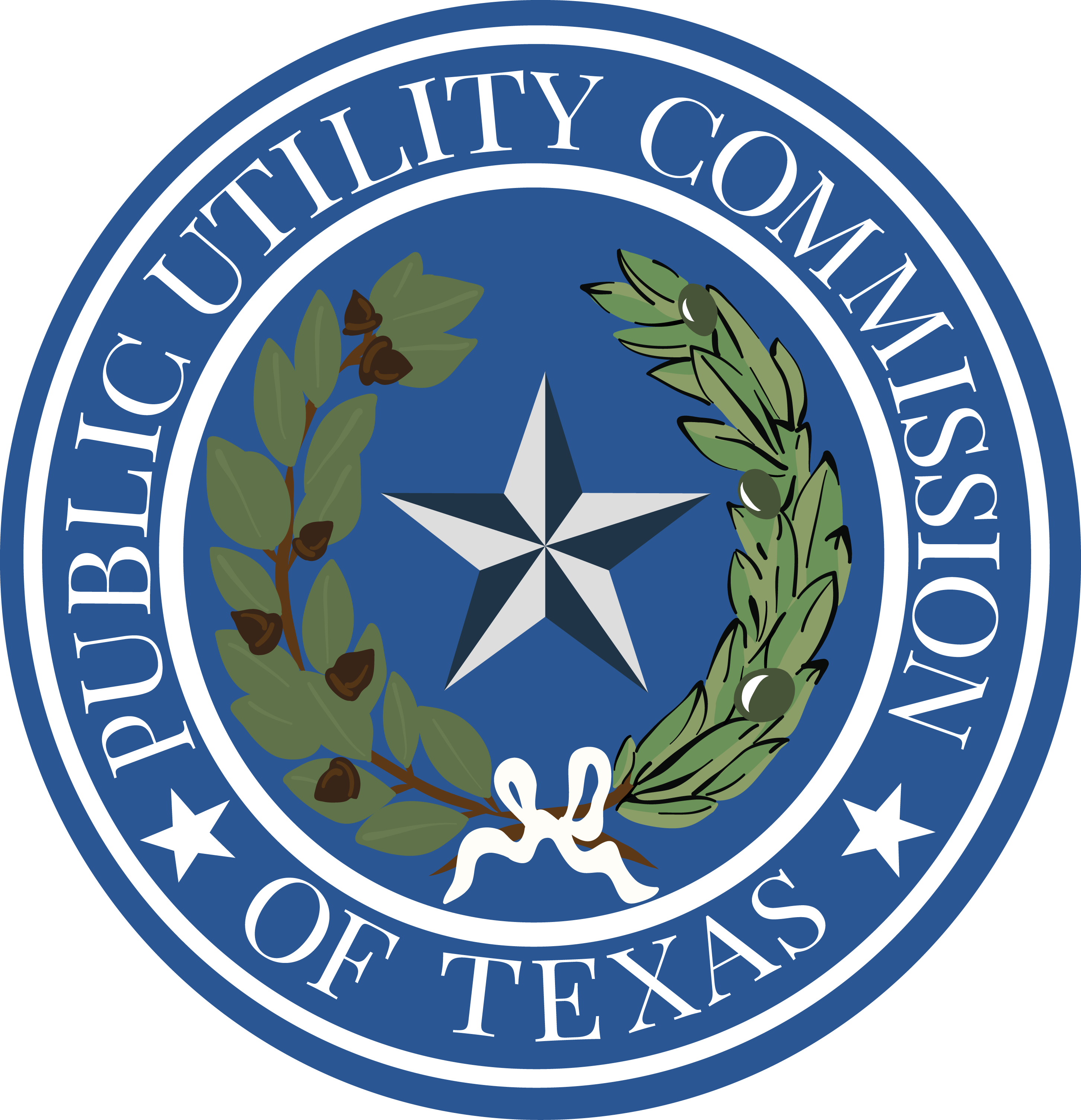 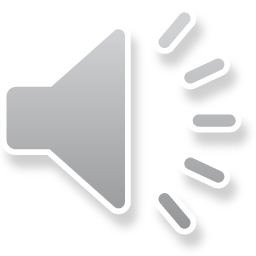 Public Utility Commission of Texas
[Speaker Notes: A link to the Water and Sewer CCN Viewer can be found on the CCN Mapping Information webpage. The viewer helps determine potential water and sewer utility providers. Use the CCN Number or an address to locate, view, and print a map of an existing water and sewer CCN boundary.]
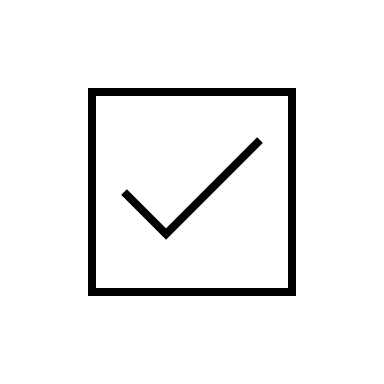 Create
Map elements

General location map

Detailed map

Digital mapping data (shapefile)
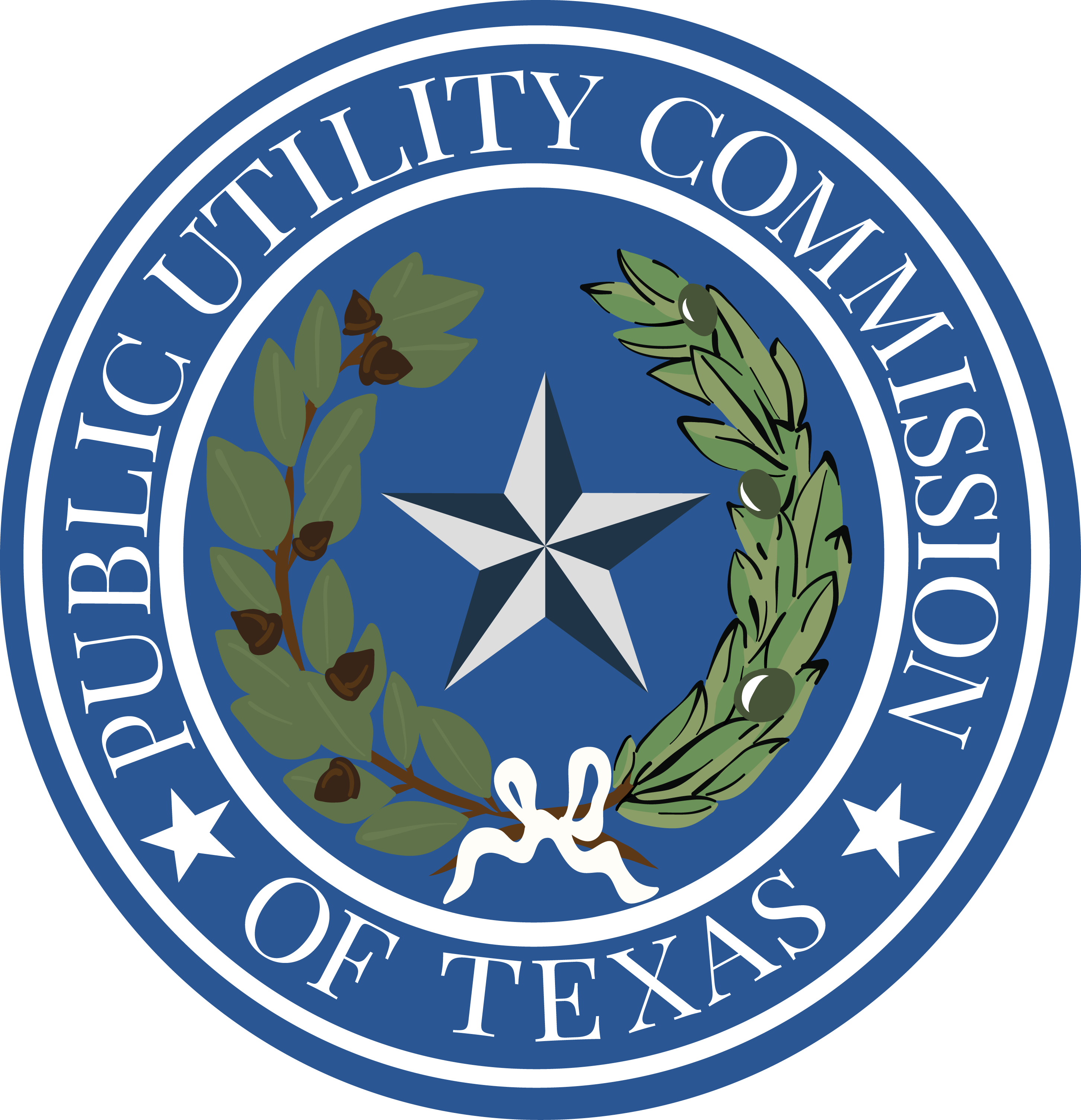 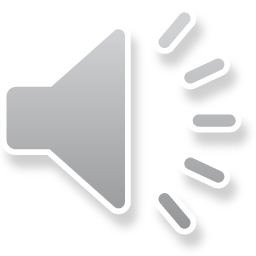 Public Utility Commission of Texas
[Speaker Notes: Using this checklist, you can create the mapping information required to file with an application or petition. Mapping information consists of a general location map, a detailed map and a shapefile.]
Create

Map elements

General location map

Detailed map

Digital mapping data (shapefile)
Map elements must include:

Title

Legend

North arrow

Scale bar
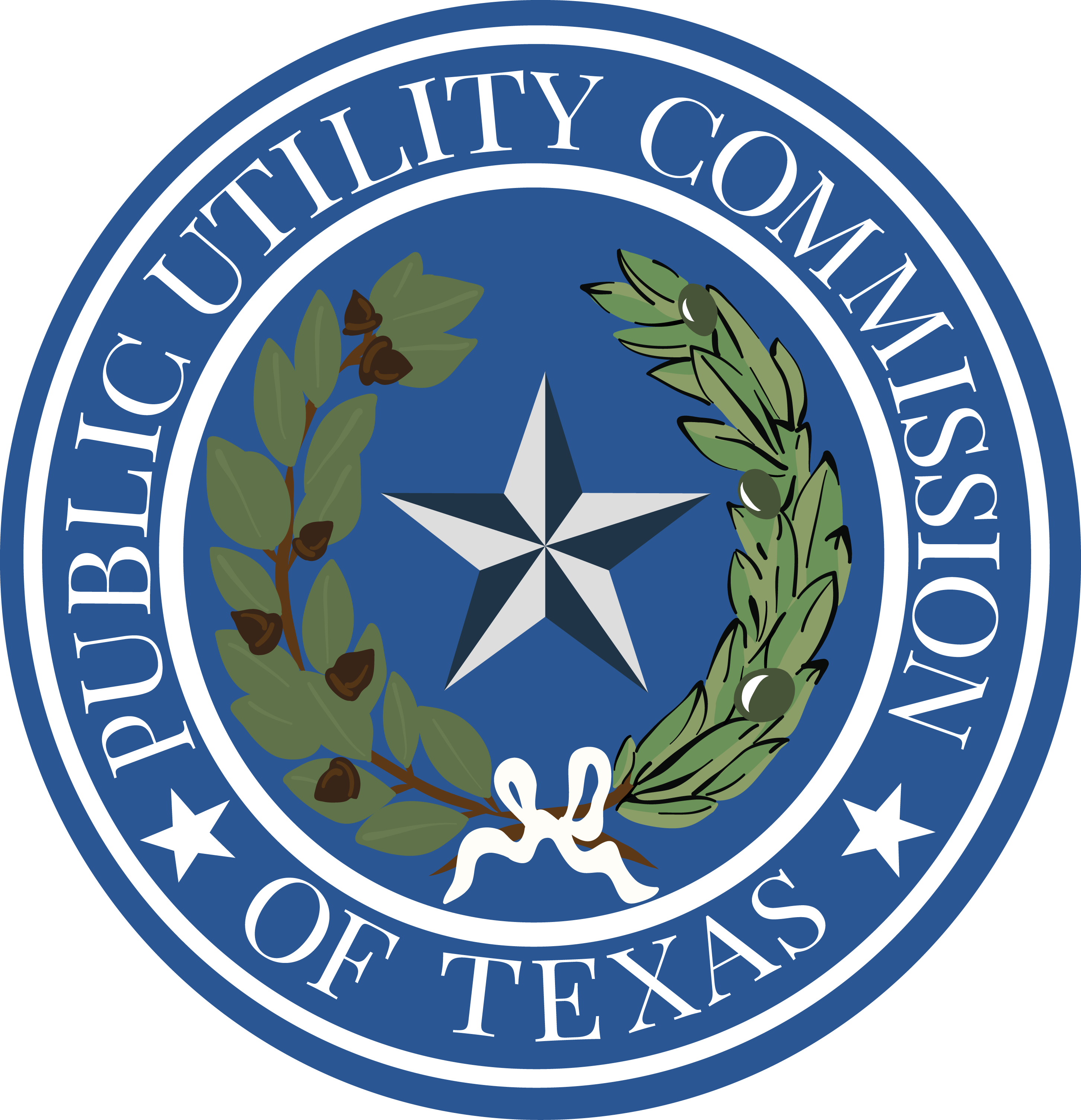 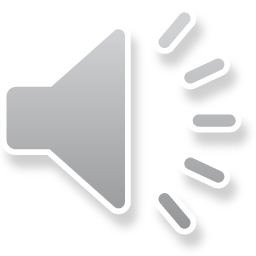 Public Utility Commission of Texas
[Speaker Notes: Each map created must include, a title stating the affected utility names and CCN numbers, a legend to identify and symbolize the boundary of the requested area or tract of land, a north arrow to show the direction of north on the map and a scale bar to determine the distance and scale used on the map.]
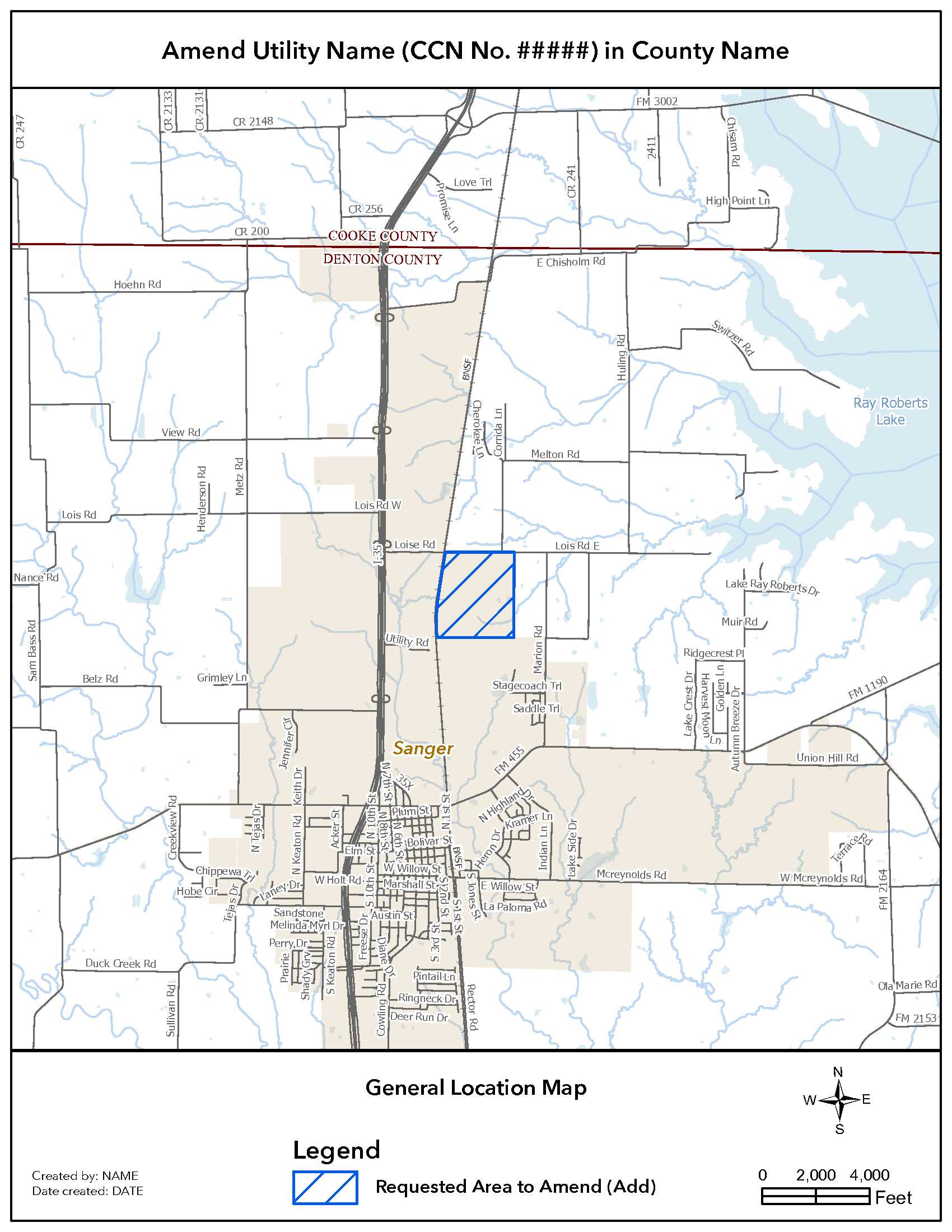 Create

Map elements

General location map

Detailed map

Digital mapping data (shapefile)
General Location Map
Small Scale = Zoomed Out
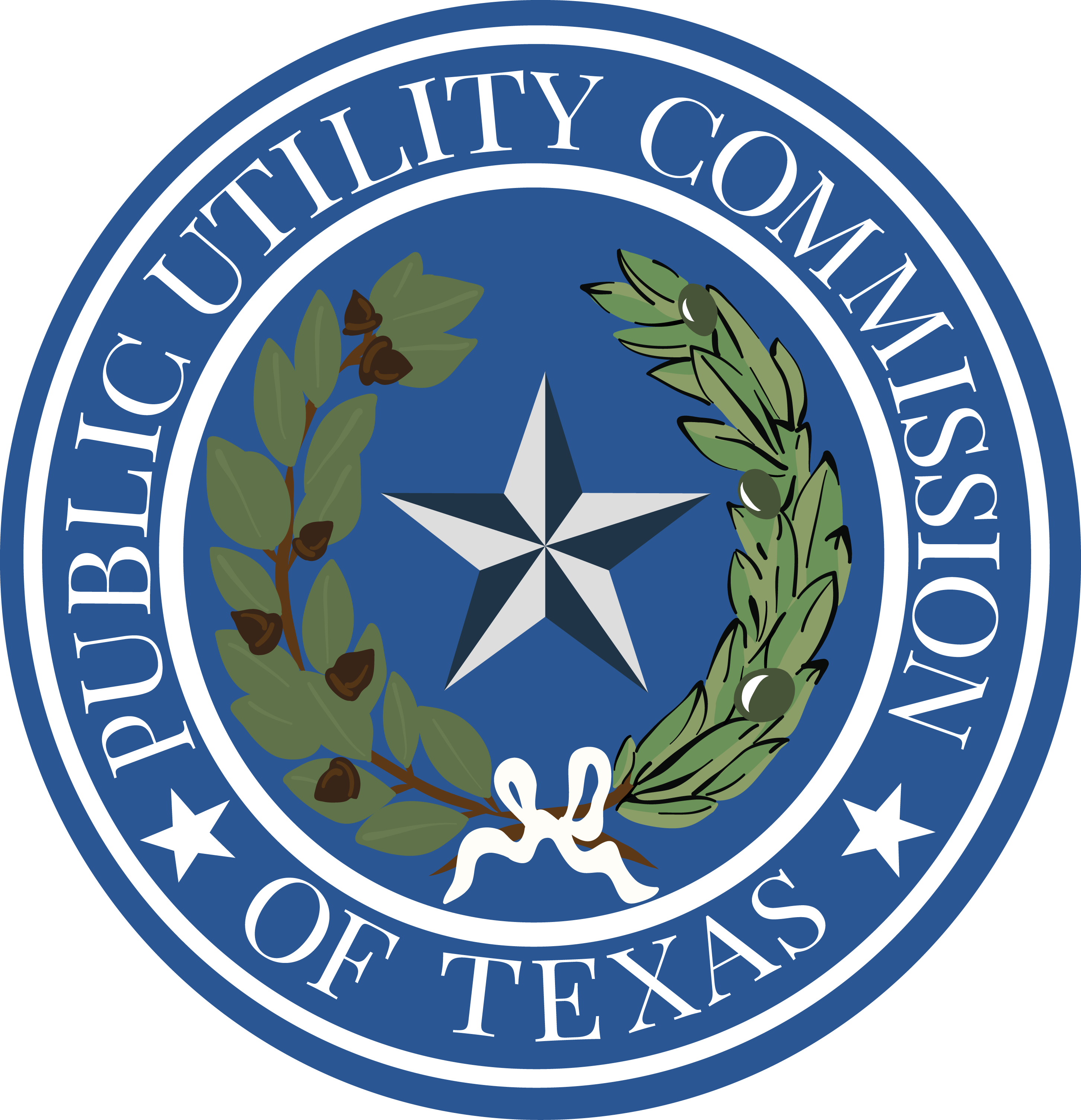 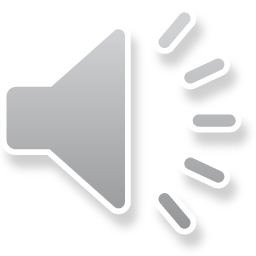 Public Utility Commission of Texas
[Speaker Notes: This is an example of a general location map that meets mapping requirements. The general location map must show the location of the requested area zoomed out in reference to the nearest verifiable man-made and natural landmarks such as city limit and county line boundaries.]
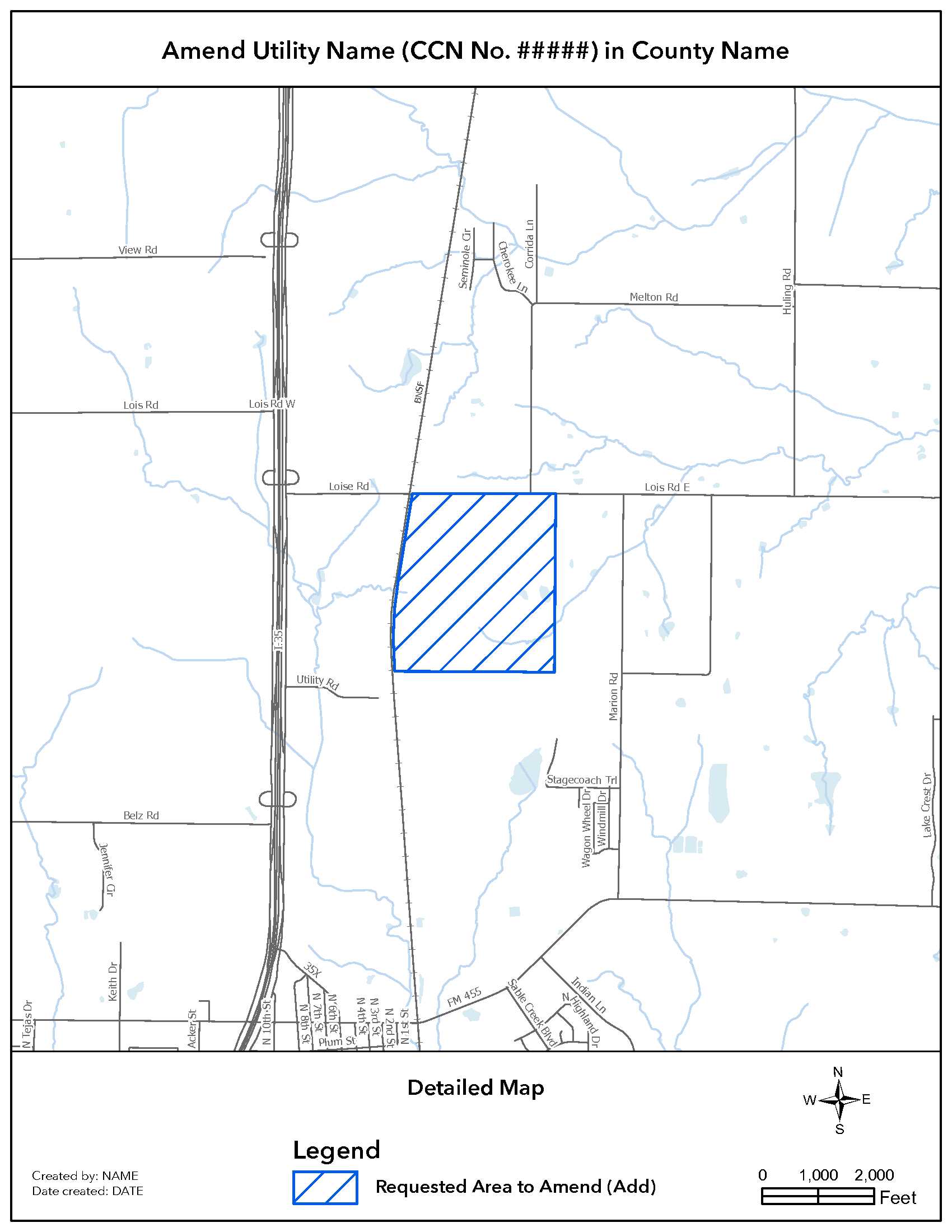 Create

Map elements

General location map

Detailed map

Digital mapping data (shapefile)
Detailed Map
Large Scale = Zoomed In
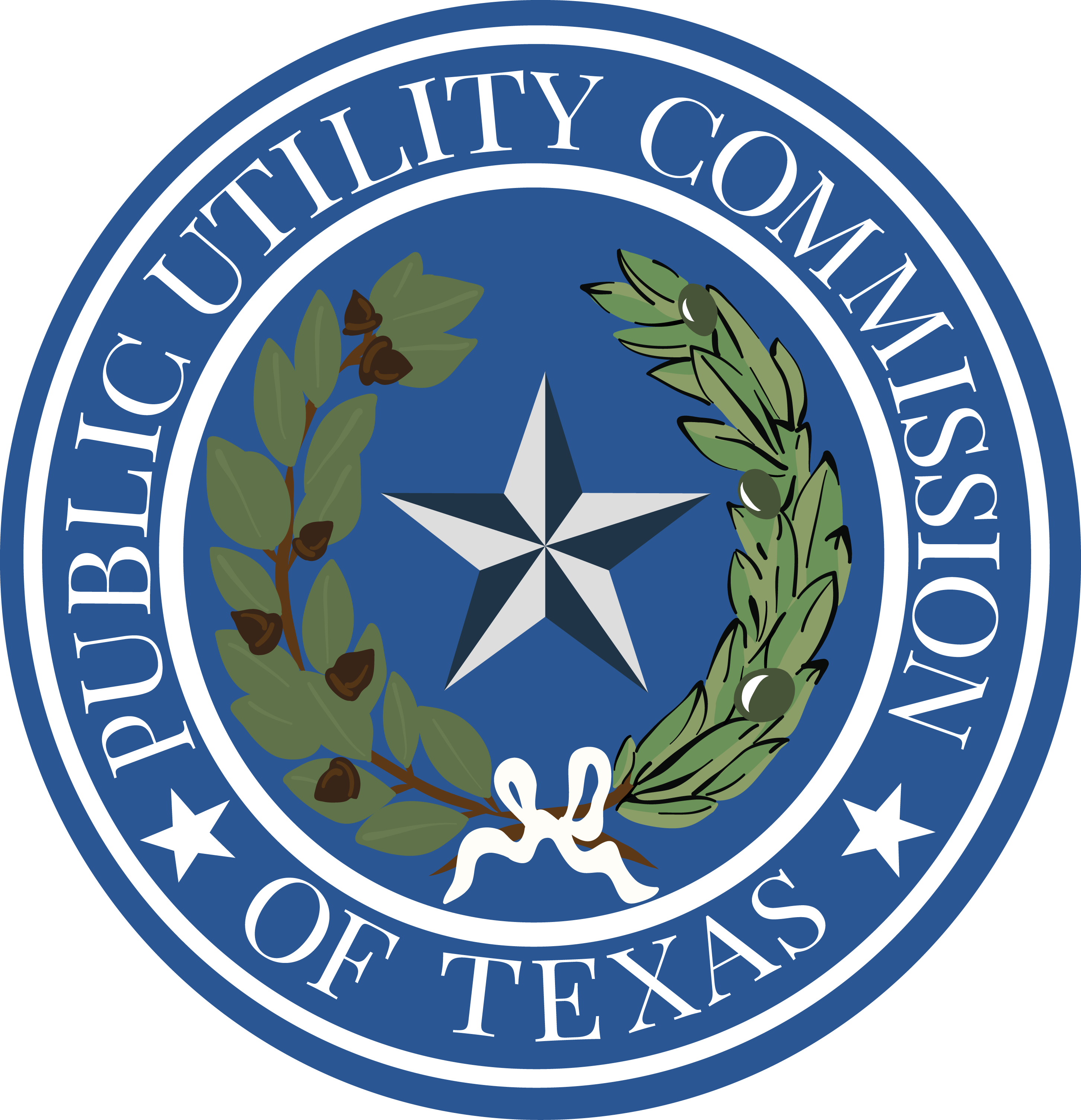 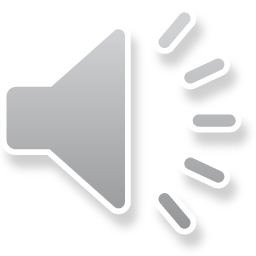 Public Utility Commission of Texas
[Speaker Notes: This is an example of a detailed map that meets mapping requirements. The detailed map shows the location of the requested area zoomed in and in reference to the nearest north, east, south, and west verifiable man-made and natural landmarks such as roads, rivers, and railroads.
If the requested water and sewer boundaries differ, they must be shown on separate general location and detailed maps.]
Create

Map elements

General location map

Detailed map

Digital mapping data (shapefile)
Boundaries for the requested area must share coincident boundaries with existing CCN’s and city limits, where appropriate. 

All shapefiles must be georeferenced in either NAD 83 Texas State Plane Coordinate System (US Feet) or NAD 83 Texas Statewide Mapping System (meters).

Shapefiles acreage for the requested area must match what is stated in the application or petition.
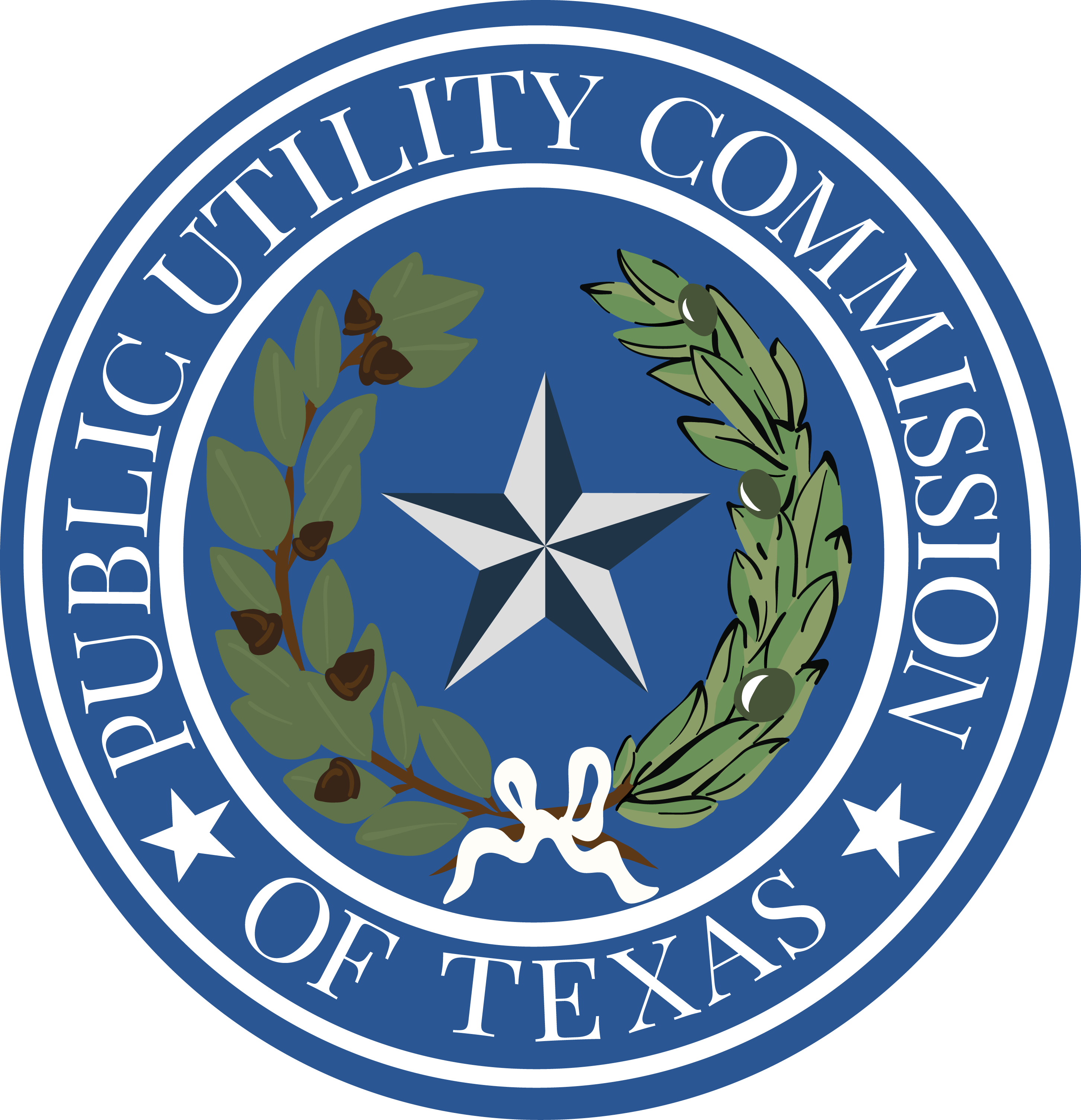 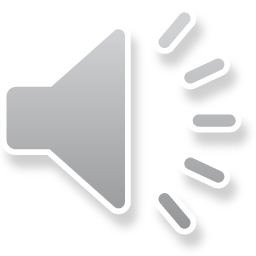 Public Utility Commission of Texas
[Speaker Notes: When creating the shapefile for the requested area, in most cases the boundary must accurately align with existing CCN boundaries.
Also, the shapefile for the requested area must be properly georeferenced.
Ensure the acreage calculated in the shapefile matches what is stated in the application or petition.]
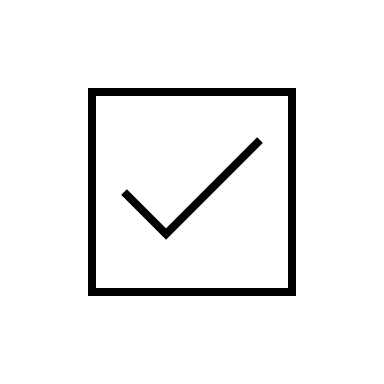 E-File
E-filing mapping information:
Include the required file extensions for a usable shapefile
.dbf, .prj, .shp, .shx

Include each PDF map at the original scale and size, that is in color or gray scale ready.

Include cover letter for revised maps and shapefiles
Provide a statement indicating reason for revised mapping information; and
List the mapping information that is included in the filing.
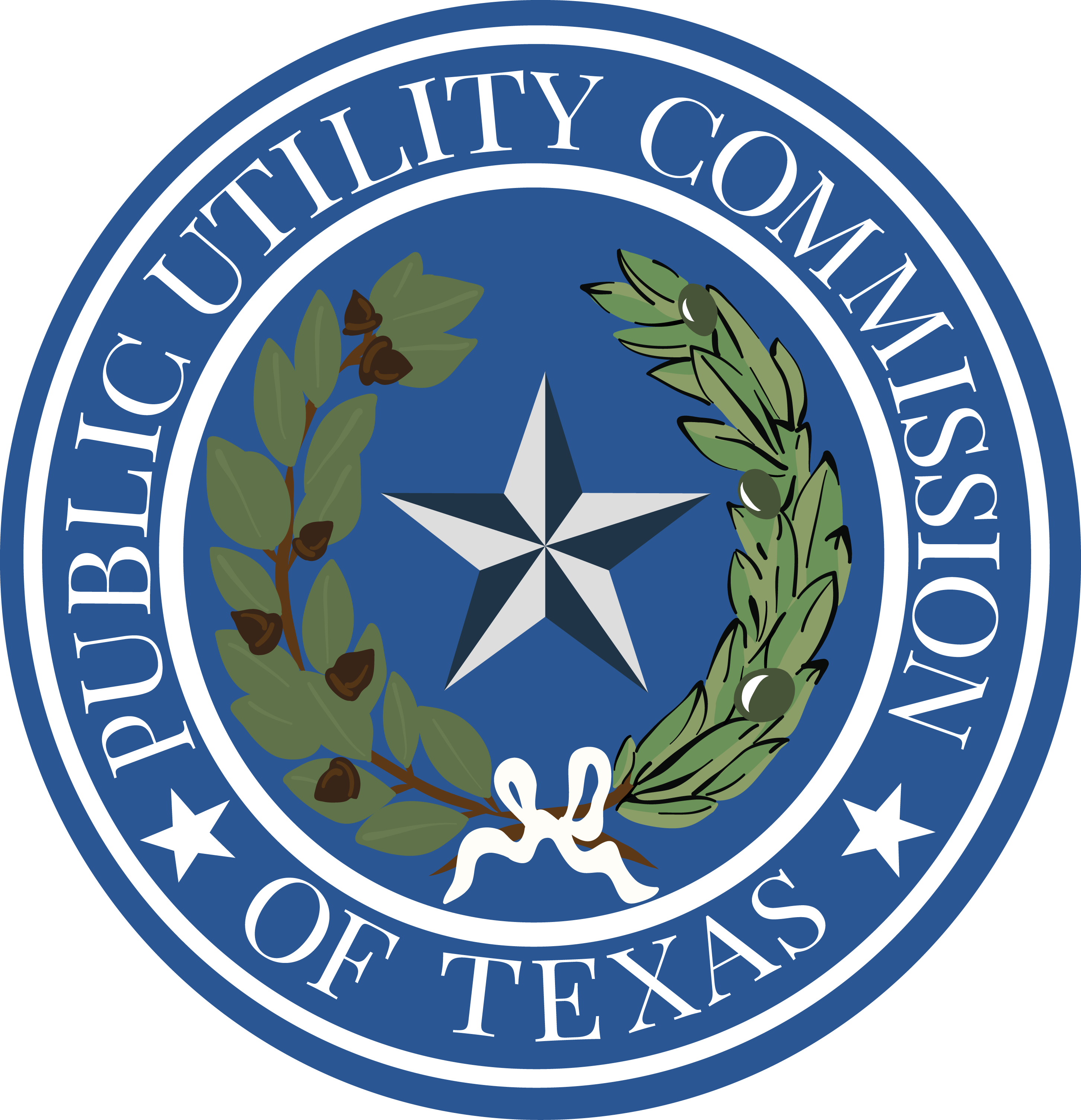 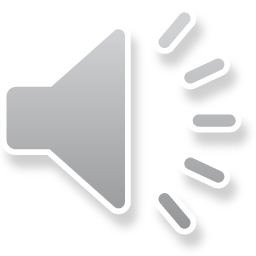 Public Utility Commission of Texas
[Speaker Notes: Submit the required maps and corresponding shapefile through the PUCT Interchange System. A useable shapefile must include these four file extensions. 
Maps must be submitted in a PDF format, in the original scale, and either in color or gray-scale ready. Scanned copies do not meet mapping requirements and will not be accepted.
If staff provides mapping guidance to help resolve any issues, the revised mapping information should include a cover letter stating what the filing includes. If mapping revisions are necessary, refile both the general location and detailed maps together.]
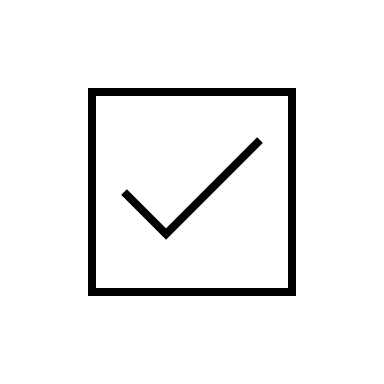 Support
Guidance will be provided throughout the application or petition process.

Staff may only provide general guidance before an application or petition is filed. 

Specific guidance is based on a review of the information contained in the application or petition.
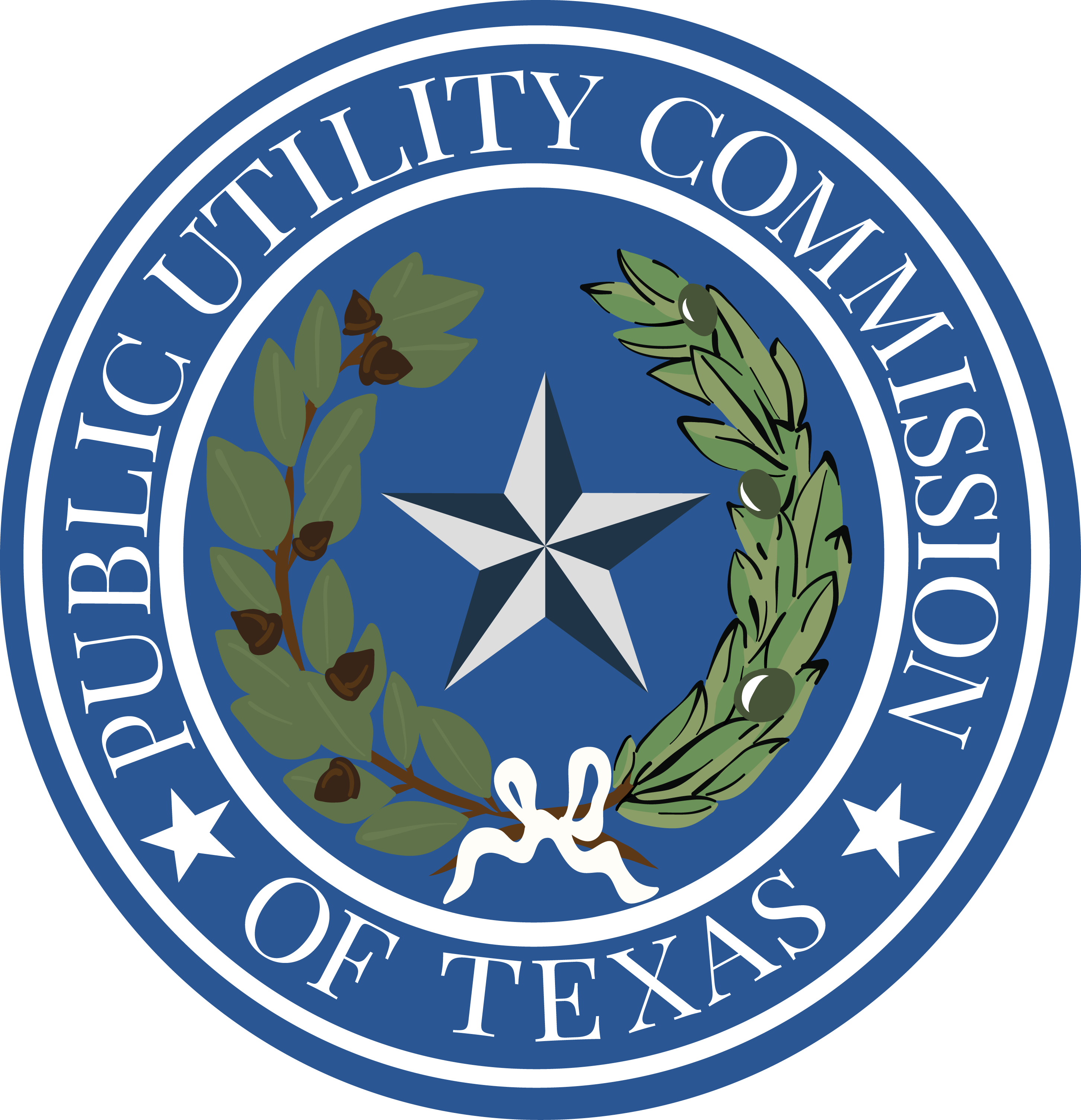 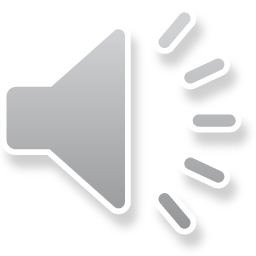 Public Utility Commission of Texas
[Speaker Notes: Mapping professionals should work directly with Mapping Section staff throughout the application or petition process to ensure the mapping requirements are met. Staff may only provide general guidance before an application or petition is formally filed through the PUCT Interchange System.
Therefore, specific guidance based on a complete review of the application or petition, maps, and shapefiles may differ from the general guidance provided before the application or petition is formally filed.]
Checklist Summary
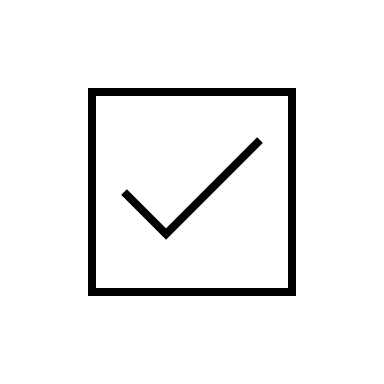 Need to Know    
                                   

        Resources     
                             

        Create 


        E-File  


        Support
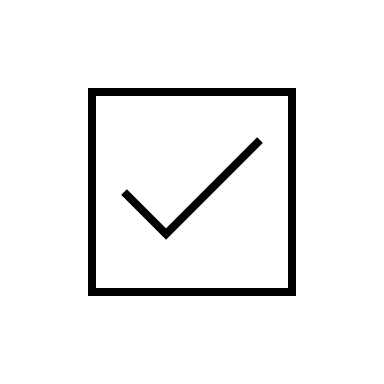 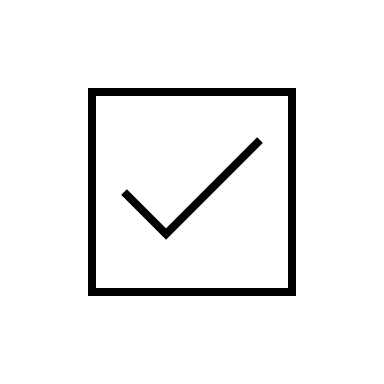 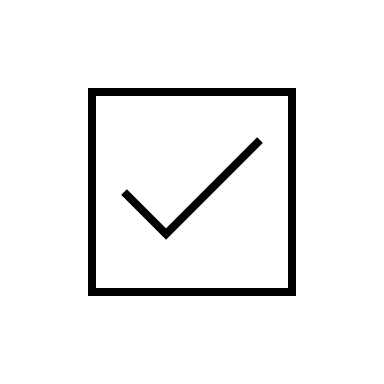 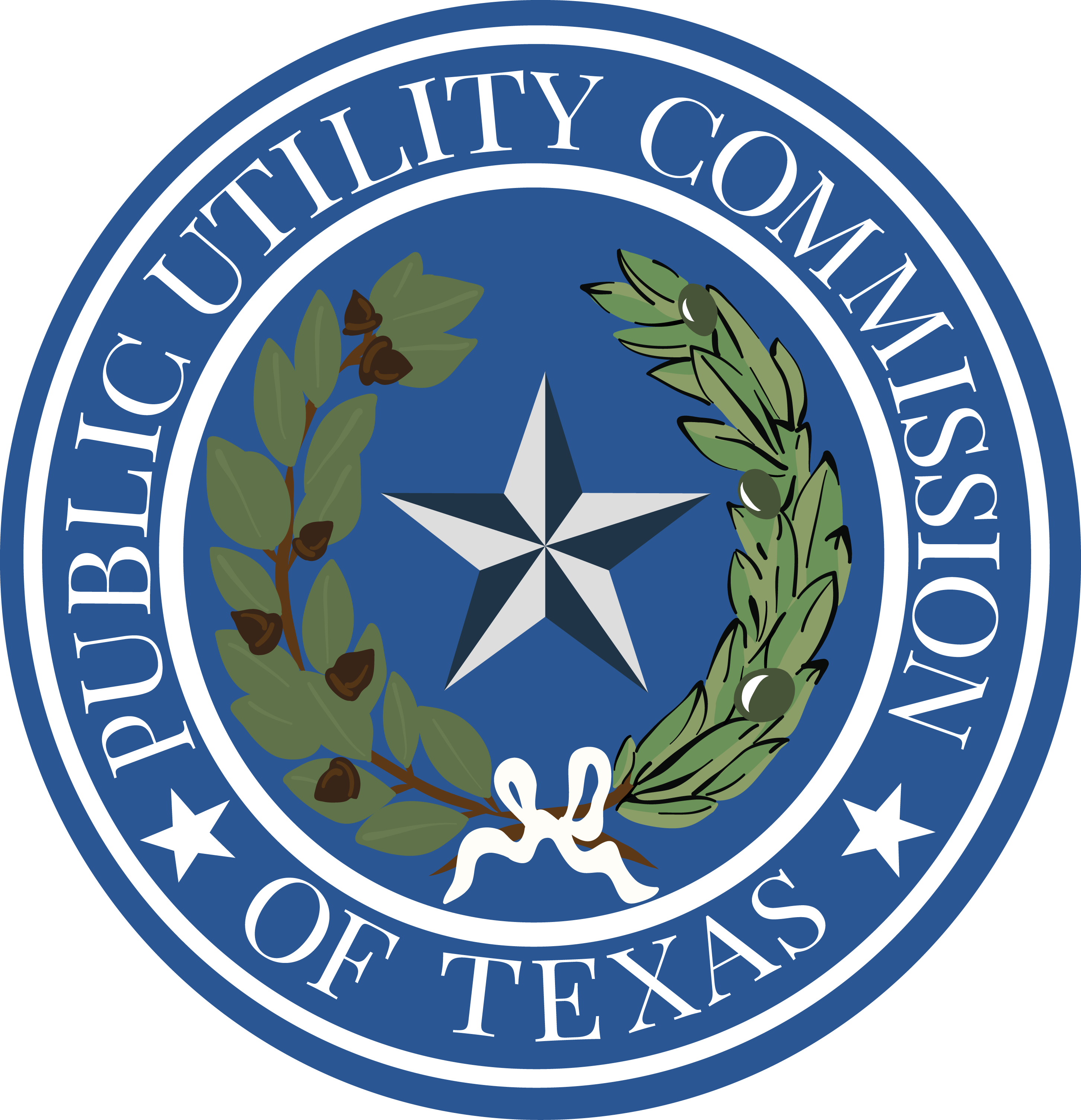 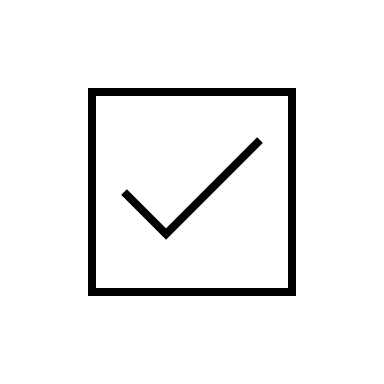 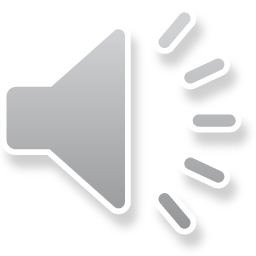 Public Utility Commission of Texas
[Speaker Notes: In summary, the team should work together to understand the intent of the application or petition. Knowing the intent is key to create mapping information that supports the application or petition filed. 
Mapping professionals should familiarize themselves with the PUCT’s mapping requirements, guidance, and resources before filing an application or petition.
Collaboration between the mapping professional and the Mapping Section staff during the application or petition process helps the applicant effectively and efficiently meet the mapping requirements.]
The End
Contact Mapping Section staff 
by email at: water@puc.texas.gov
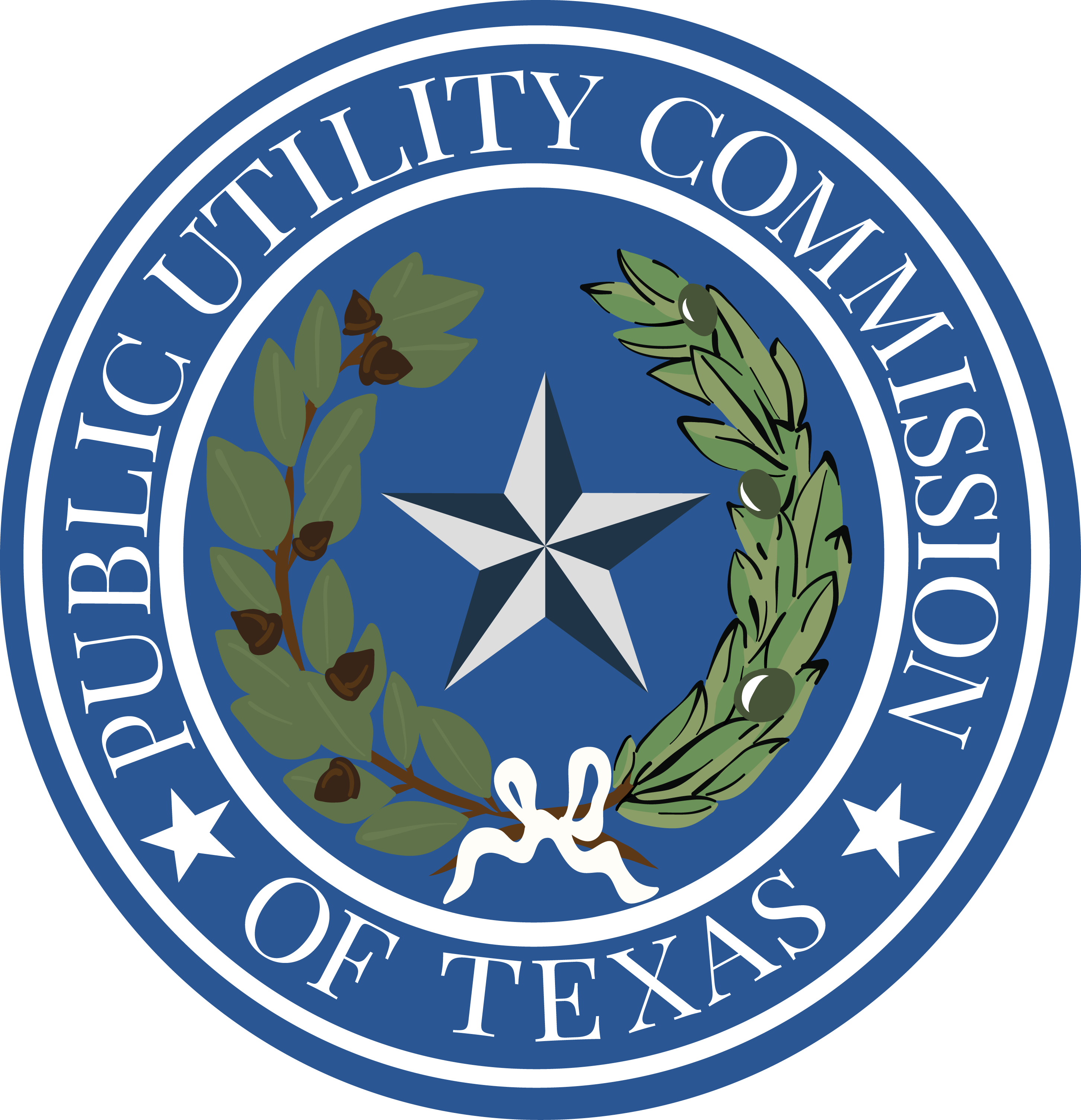 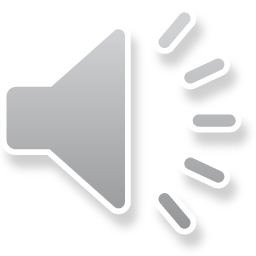 Public Utility Commission of Texas
[Speaker Notes: This concludes our presentation. For questions, please contact the Mapping Section staff. Thank you and happy mapping.]